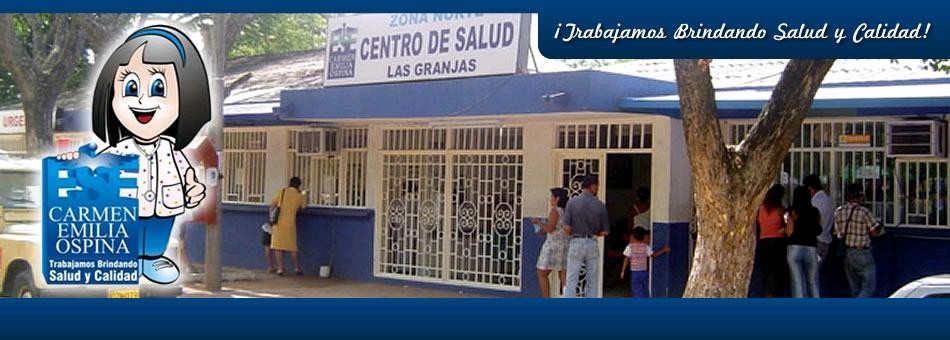 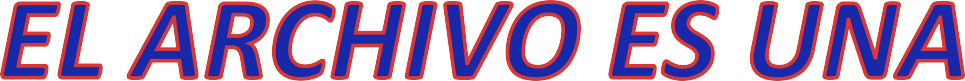 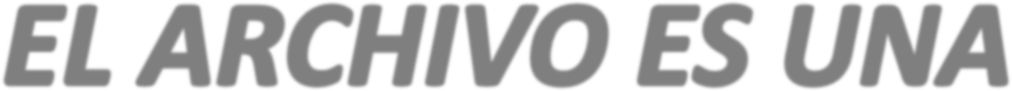 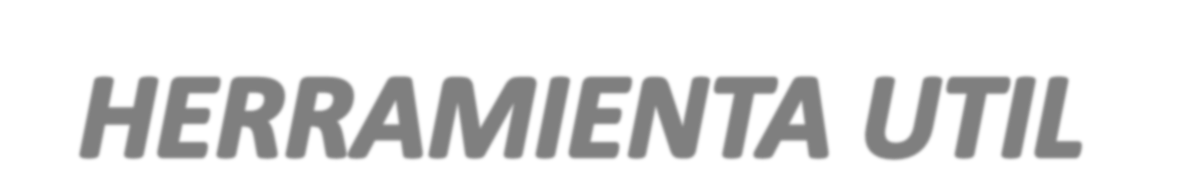 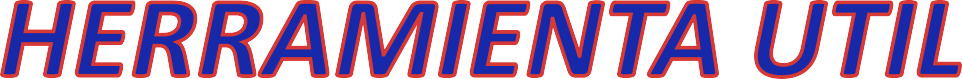 TALLER CONSERVACION DOCUMENTAL
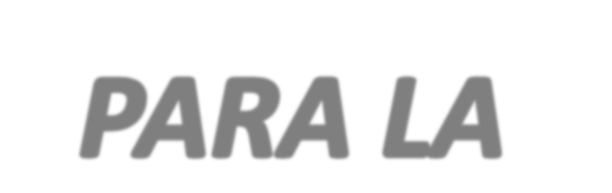 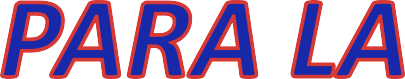 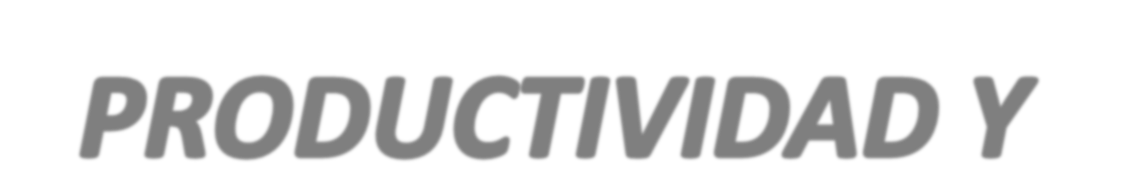 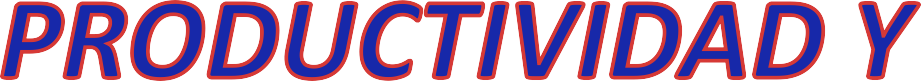 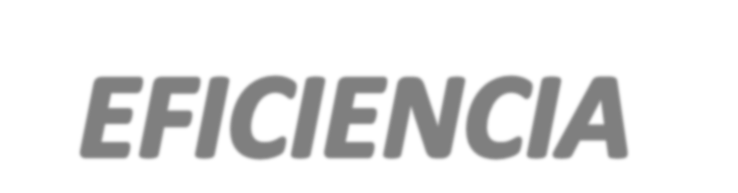 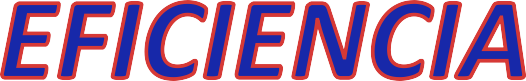 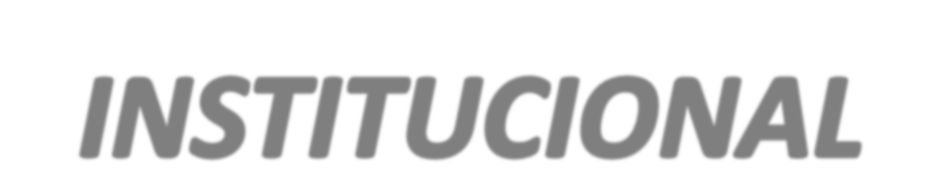 ARCHIVO
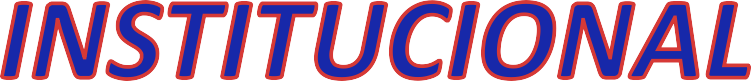 CLINICO
Wilson Ninco F. Coordinador
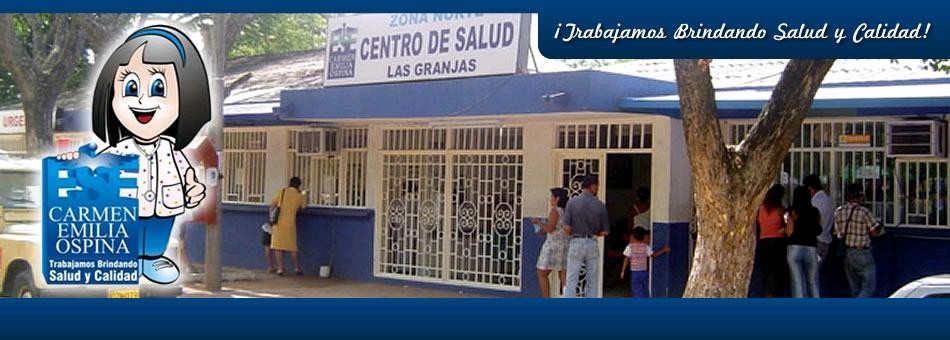 ACUERDO NUMERO	049
DE MAYO 05 DEL 2000
TALLER CONSERVACION DOCUMENTAL
Por el cual se desarrolla el Articulo 61 del Capitulo VII “Conservación de Documentos” del Reglamento General de Archivos sobre
“Condiciones de Edificios y Locales destinados a
Archivo”
ARCHIVO
CLINICO
Wilson Ninco F. Coordinador
Infraestructura , dotación y prevención de desastres en los
TALLER CONSERVACION DOCUMENTAL
ARCHIVO
archivos
CLINICO
Wilson Ninco F. Coordinador
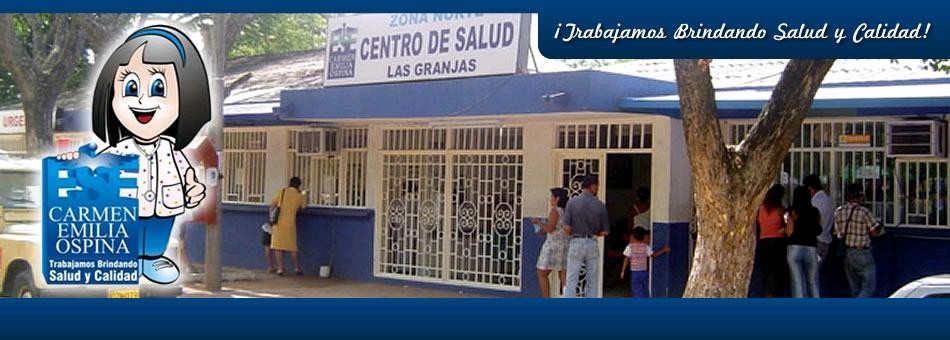 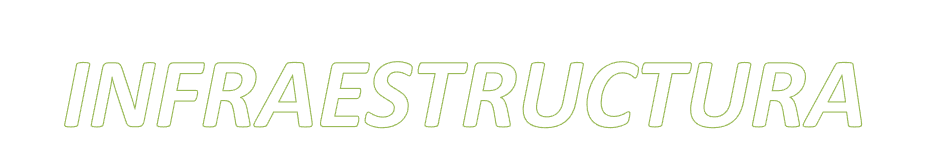 CONSTRUCCIÓN
Diseño del edificio o parte de este como espacio destinado al funcionamiento del archivo.
TALLER CONSERVACION DOCUMENTAL
ADECUACIÓN DE EDIFICIO O ESPACIO
Propuesta y diseño de adecuación de un edificio o espacio, para el
ARCHIVO
funcionamiento de un archivo.
CLINICO
Wilson Ninco F. Coordinador
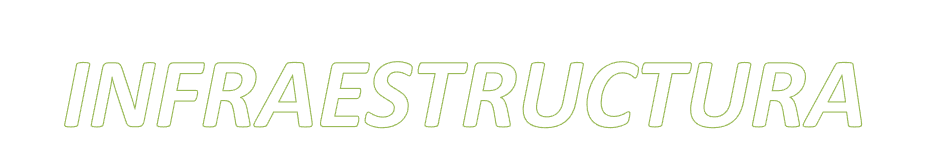 UBICACIÓN
TERRENO SIN RIESGO DE HUMEDAD
LEJOS DE
INDUSTRIAS,
ZONAS CON PELIGRO DE EXPLOSIÓN, OBJETIVOS BÉLICOS
O ATENTADOS
ZONAS DE DESLIZAMIENTOS, TERREMOTOS, ERUPCIÓN VOLCÁNICA, TSUNAMI
TALLER CONSERVACION DOCUMENTAL
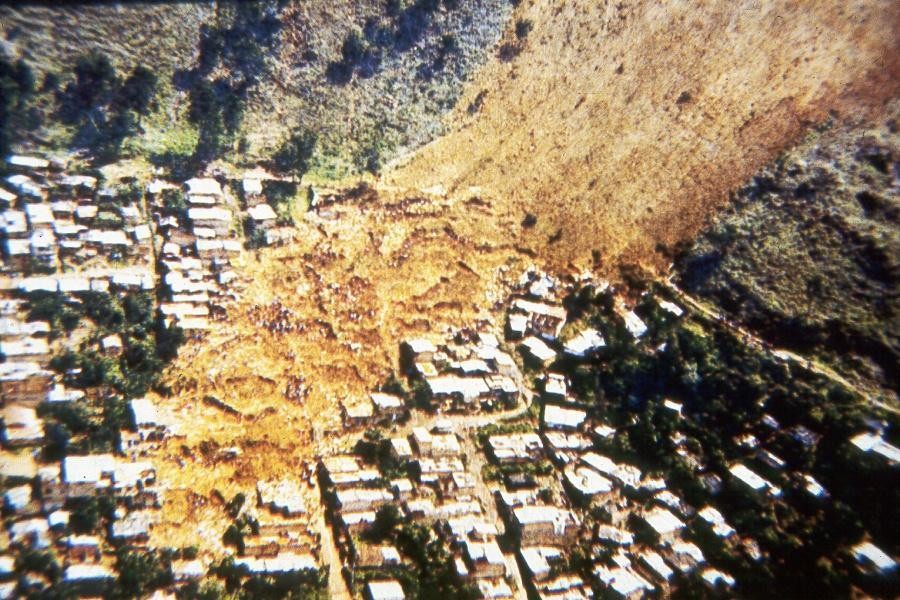 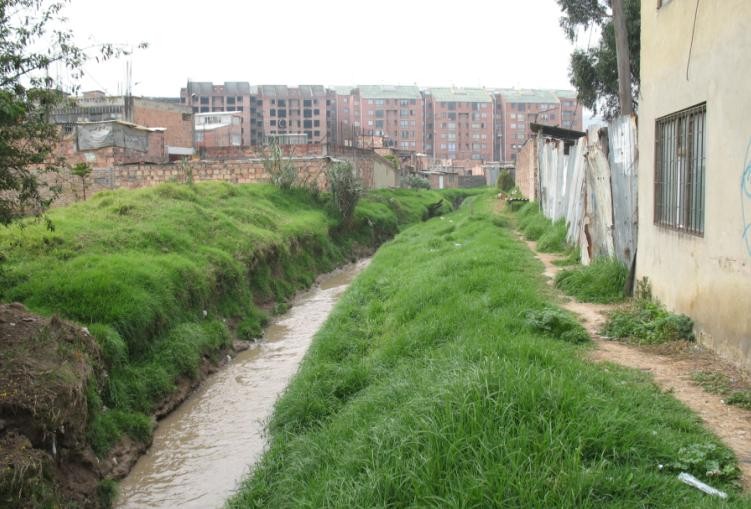 ARCHIVO
CLINICO
Wilson Ninco F. Coordinador
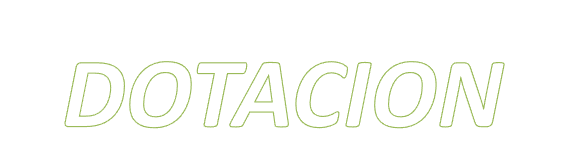 ESTANTERÍA
MOBILIARIO OBRAS GRAN FORMATO
MOBILIARIO OTROS SOPORTES
DOTACION Y BIOSEGURIDADES
FACTORES EXTERNOS DE ALTERACION DE UN DOCUMENTO.
SISTEMAS DE PREVENCIÓN Y ATENCIÓN DE DESASTRES
RECOMENDACIONES
TALLER CONSERVACION DOCUMENTAL
ARCHIVO CLINICO
Wilson Ninco F.
Coordinador
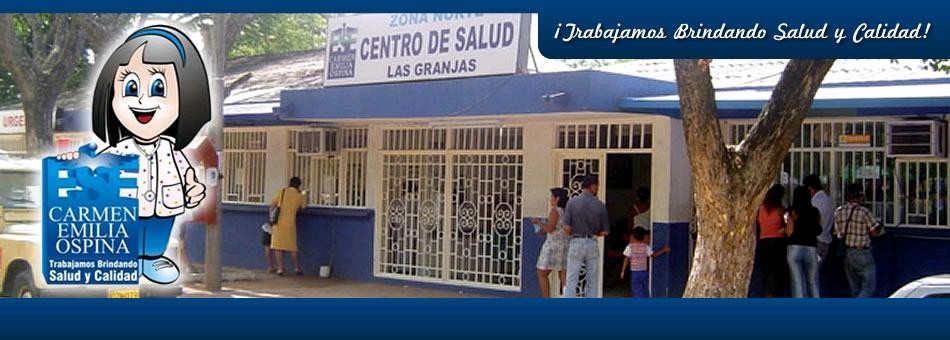 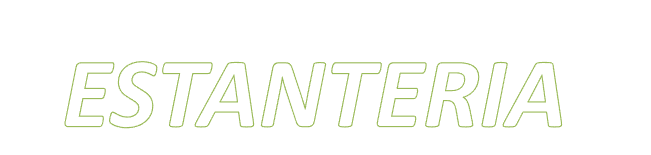 Cubierta
A 10 CM DEL SUELO
A 20 CM DE MUROS
0.5 metros de separación
TALLER CONSERVACION DOCUMENTAL
muro
70 CM DE CIRCULACIÓN
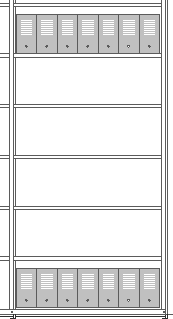 120	CM	CORREDOR
CENTRAL
MÁXIMO 2.20 M ALTURA
BANDEJAS	CAPACIDAD
PARA 100 KG/ML
ARCHIVO CLINICO
Wilson Ninco F. Coordinador
Piso
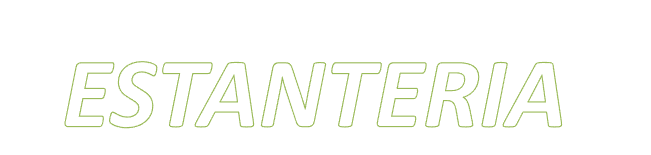 LÁMINA METÁLICA
SIN	ARISTAS	O	BORDES	(DEBEN	SER REDONDEADOS)
TRATAMIENTO ANTICORROSIVO HORNEADO Y QUÍMICAMENTE ESTABLE ANCLADAS AL PISO
TALLER CONSERVACION DOCUMENTAL
NUNCA SUPERIOR
SISTEMAS
ALMACENAR	EN	CERRAMIENTO

DE	IDENTIFICACIÓN	PARA
ARCHIVO CLINICO
SIGNATURA TOPOGRÁFICA
Wilson Ninco F.
Coordinador
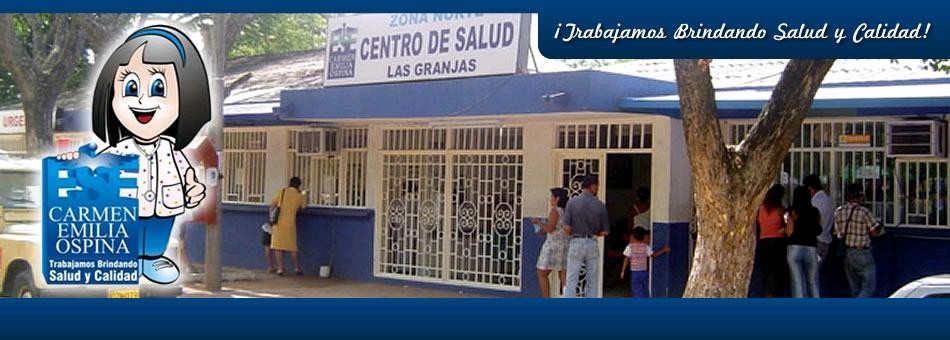 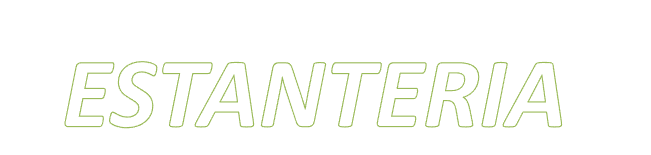 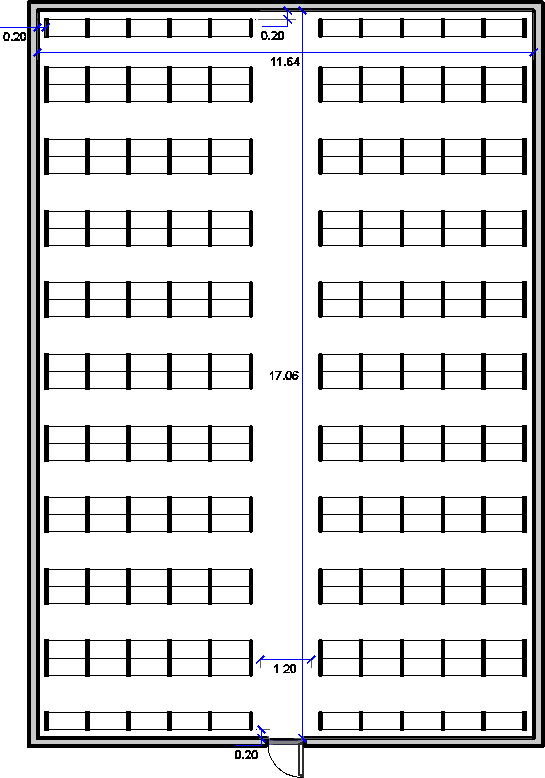 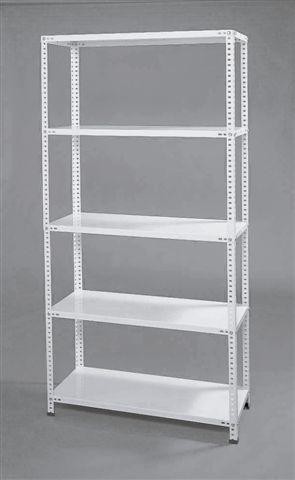 TALLER CONSERVACION DOCUMENTAL
ARCHIVO
CLINICO
Wilson Ninco F. Coordinador
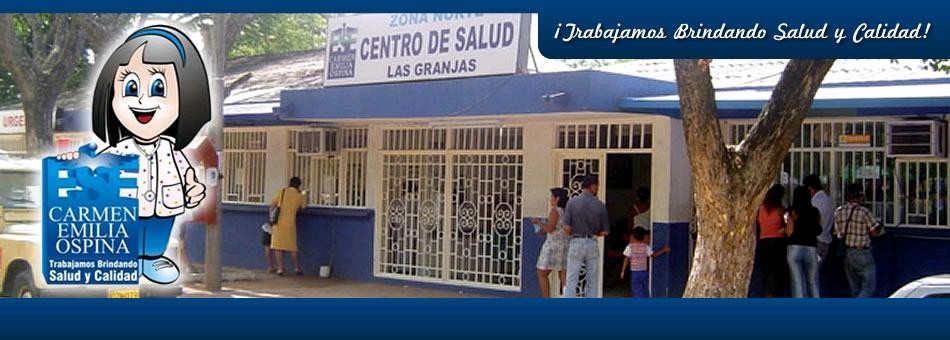 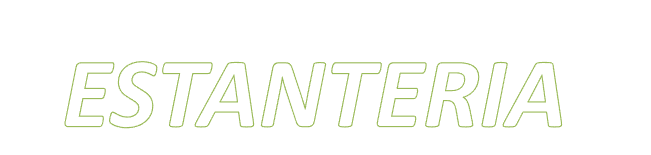 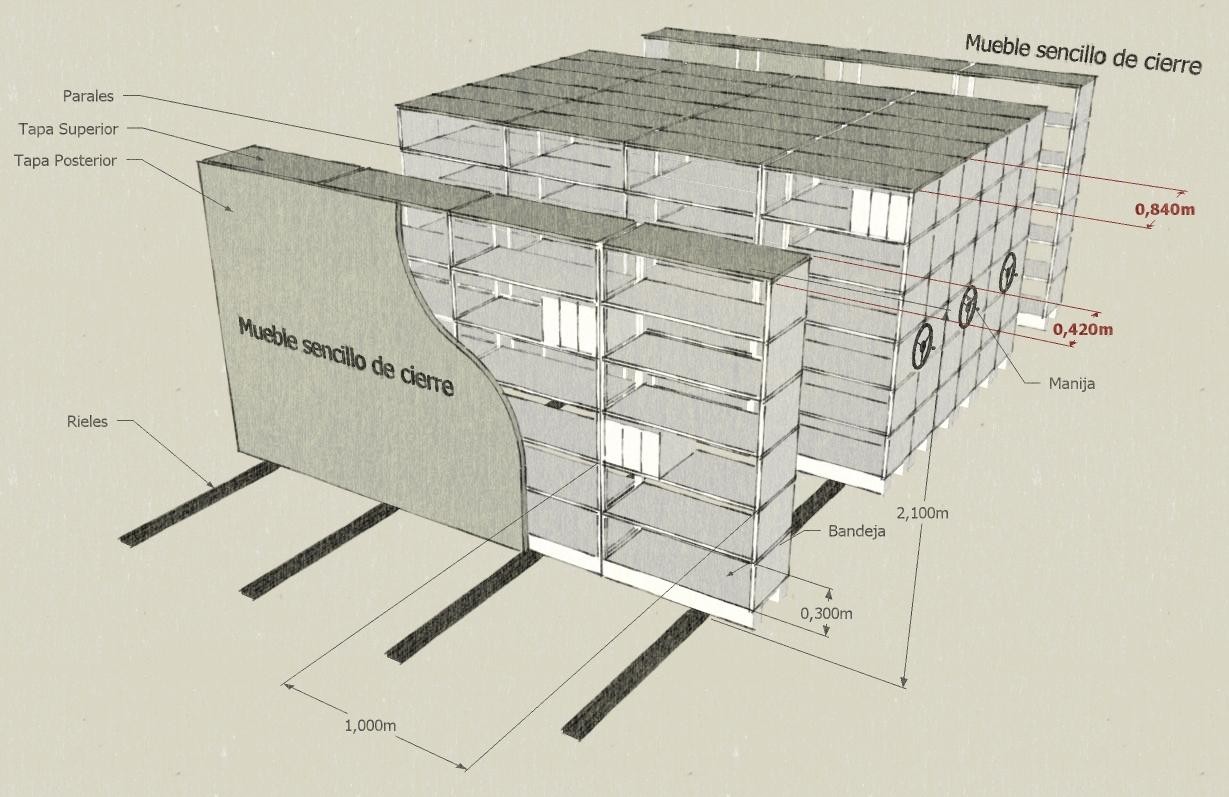 TALLER CONSERVACION DOCUMENTAL
ARCHIVO
CLINICO
Wilson Ninco F. Coordinador
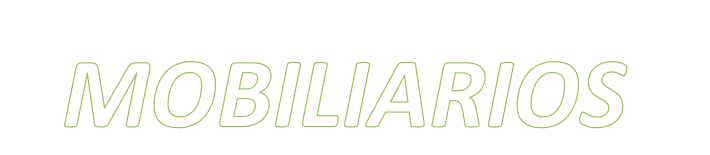 MATERIALES IGUALES A ESTANTERÍA
TALLER CONSERVACION DOCUMENTAL
ALMACENAR	SOLO	CAPACIDAD	INDICADA	POR
PESO Y VOLUMEN
EN PLANOTECAS LAS BANDEJAS CON MAX. 5 CM DE PROFUNDIDAD
DISEÑOS ESPECIALES PARA DIFERENTES FORMATOS
USO DE TRANCALIBROS, SEGÚN EL CASO
ARCHIVO
CLINICO
Wilson Ninco F. Coordinador
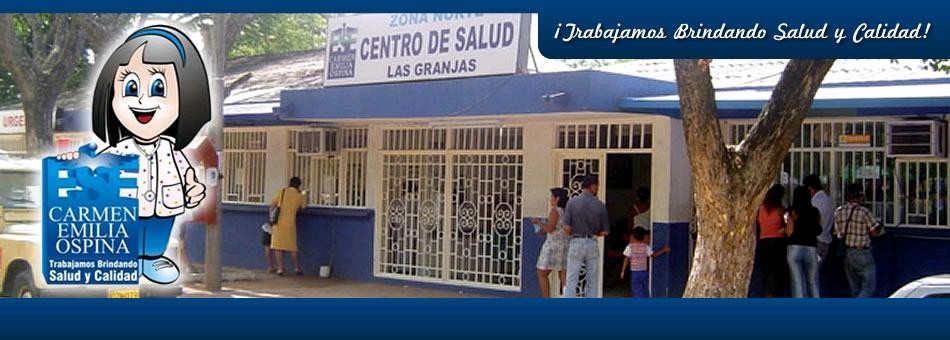 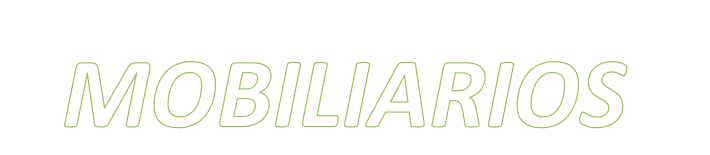 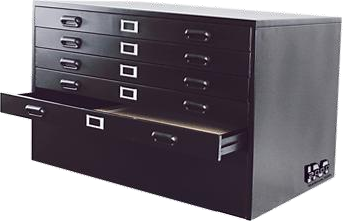 TALLER CONSERVACION DOCUMENTAL
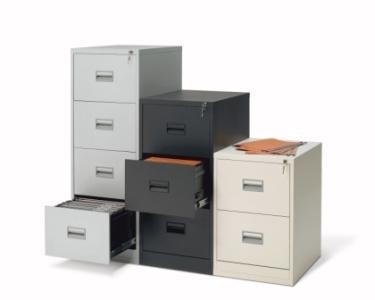 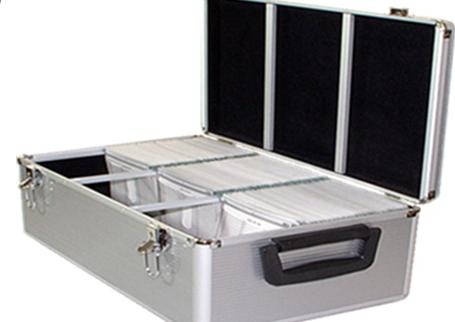 ARCHIVO
CLINICO
Wilson Ninco F. Coordinador
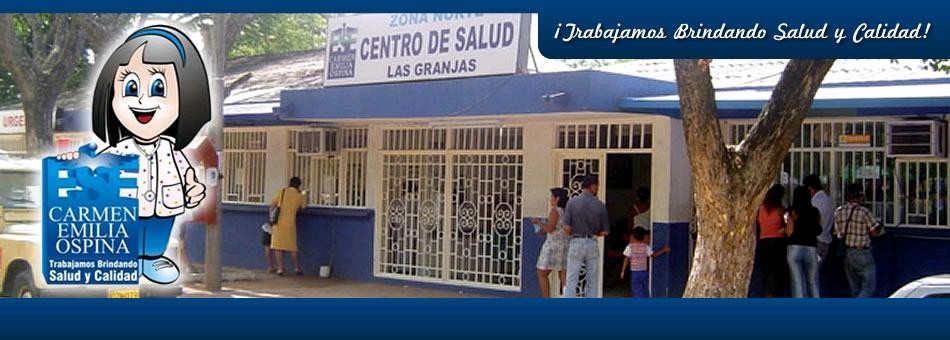 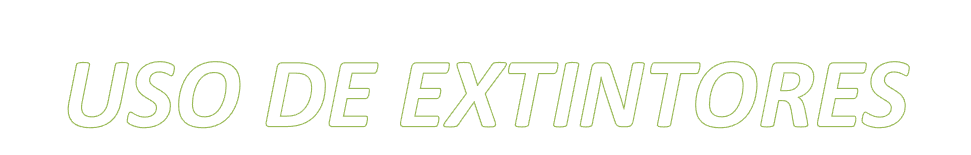 Los   extintores   recomendados para las áreas de archivo son los tipo CO2 o de agentes
limpios.
TALLER CONSERVACION DOCUMENTAL
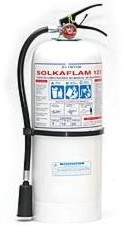 No se deben proveer de extintores de agua, espuma extintora y/o de polvo químico.
ARCHIVO CLINICO
Wilson Ninco F. Coordinador
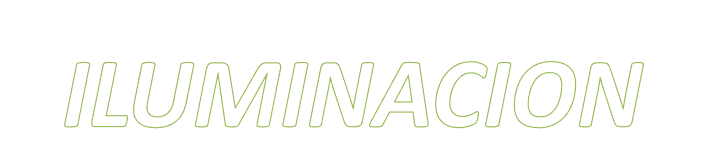 RADIACIÓN VISIBLE
RADIACIÓN UV
SÓLO LUZ FLUORESCENTE
BALASTROS DENTRO DE DEPÓSITOS
TALLER CONSERVACION DOCUMENTAL
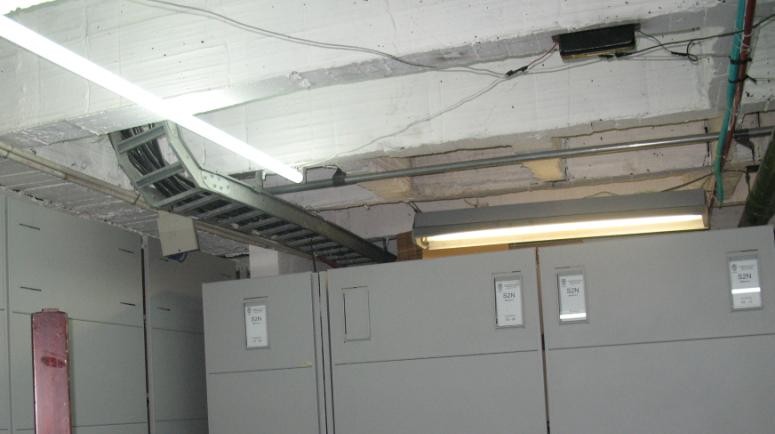 ARCHIVO
CLINICO
Wilson Ninco F. Coordinador
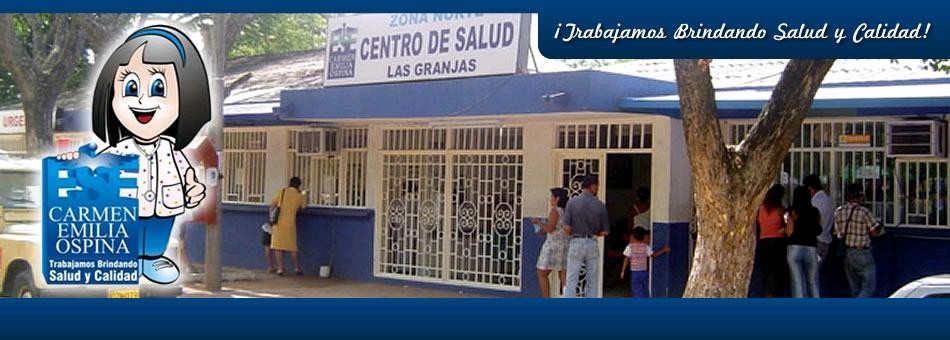 TALLER CONSERVACION DOCUMENTAL
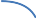 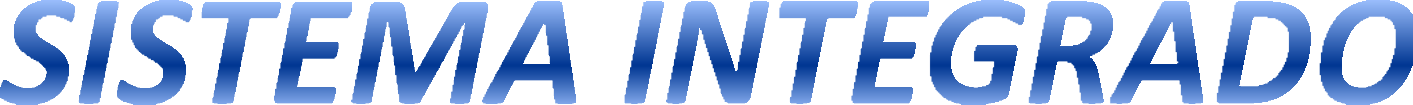 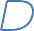 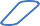 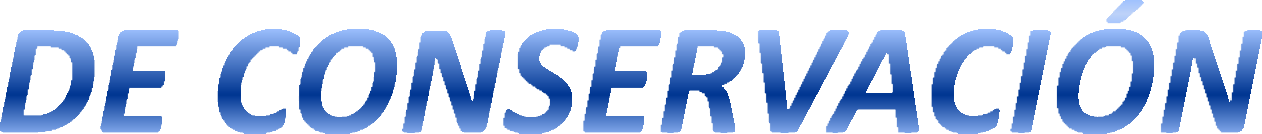 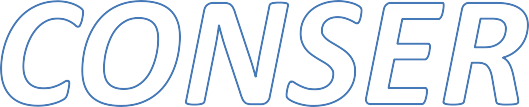 ARCHIVO
CLINICO
Wilson Ninco F. Coordinador
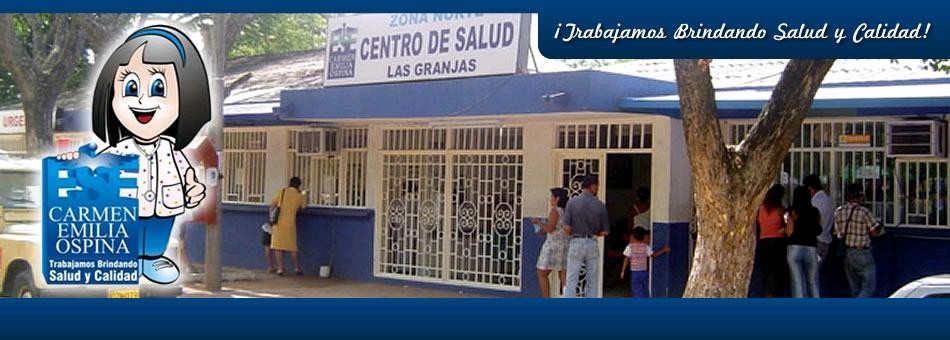 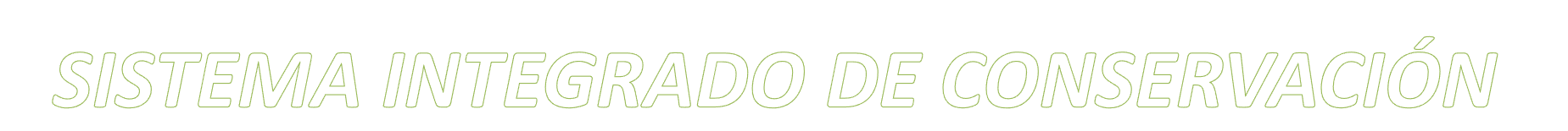 Un Sistema Integrado de Conservación pretende	integrar	las	técnicas
TALLER CONSERVACION DOCUMENTAL
archivísticas con las herramientas de conservación  a  fin  de  ofrecer  una metodología que pueda ser aplicada a cualquier  documentación  en  su  ciclo vital,  desde  su  producción  hasta  su
ARCHIVO
disposición final.
CLINICO
Wilson Ninco F. Coordinador
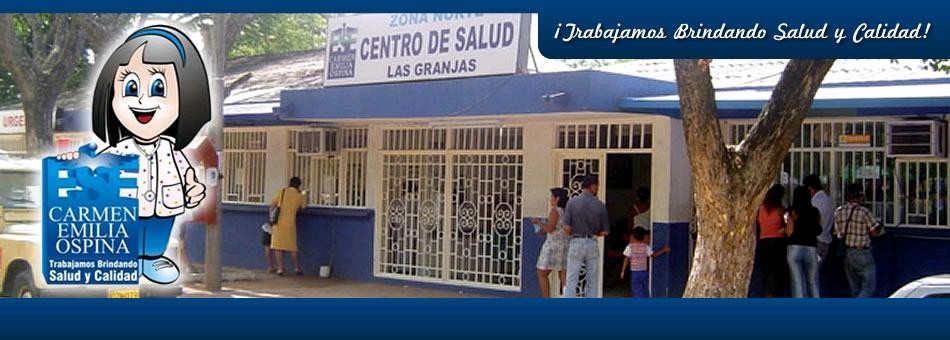 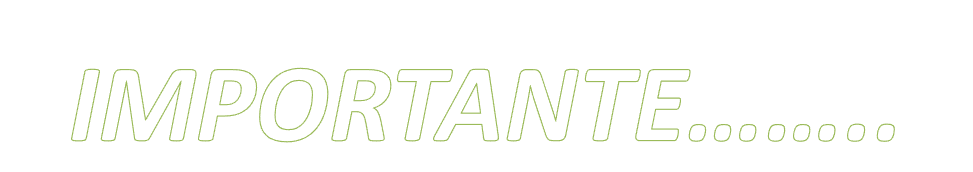 El	SIC	debe	plantearse	teniendo
TALLER CONSERVACION DOCUMENTAL
en   cuenta   las   necesidades particulares  de  cada  entidad  y debe involucrar a cada uno de sus funcionarios.
ARCHIVO
CLINICO
Wilson Ninco F. Coordinador
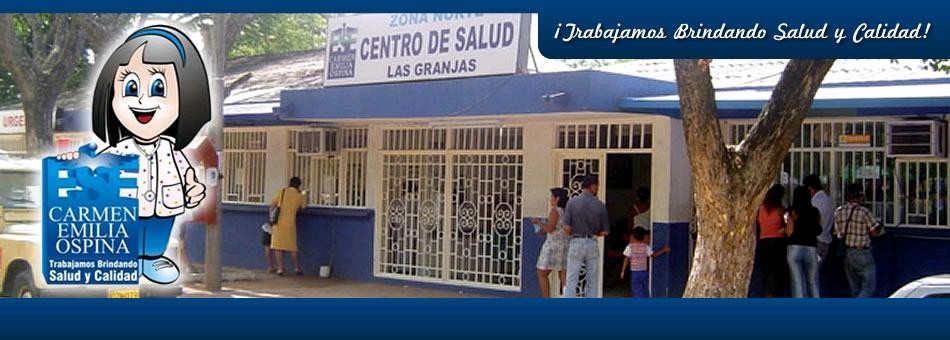 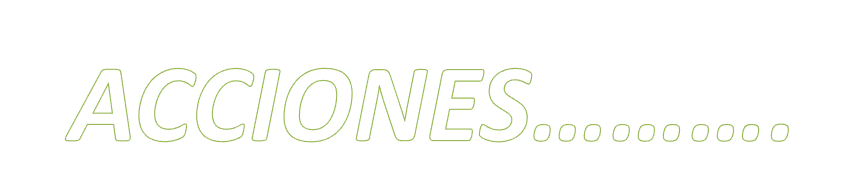 1.Manejos     archivísticos:     selección, organización,  foliación,  producción,  entre otras.
TALLER CONSERVACION DOCUMENTAL
ARCHIVO
servicio la información.
CLINICO
Wilson Ninco F. Coordinador
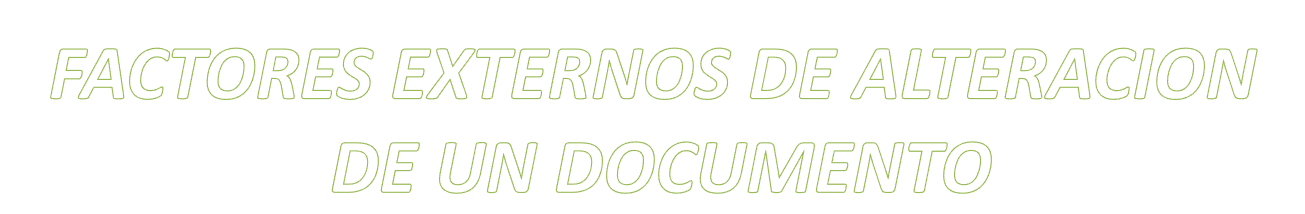 TALLER CONSERVACION DOCUMENTAL
1. Ambientales:
Humedad Relativa.
Temperatura.
Iluminación.
Contaminantes.
Biológicos.
Naturales.
Antropógenicos.
ARCHIVO CLINICO
Wilson Ninco F.
Coordinador
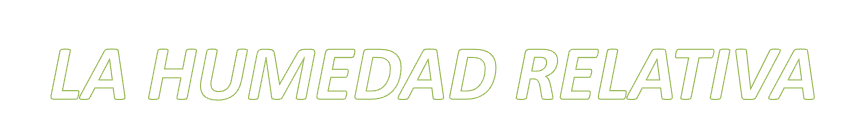 Es la relación entre la humedad absoluta y la cantidad máxima de agua que admite el aire por unidad de volumen.
TALLER CONSERVACION DOCUMENTAL
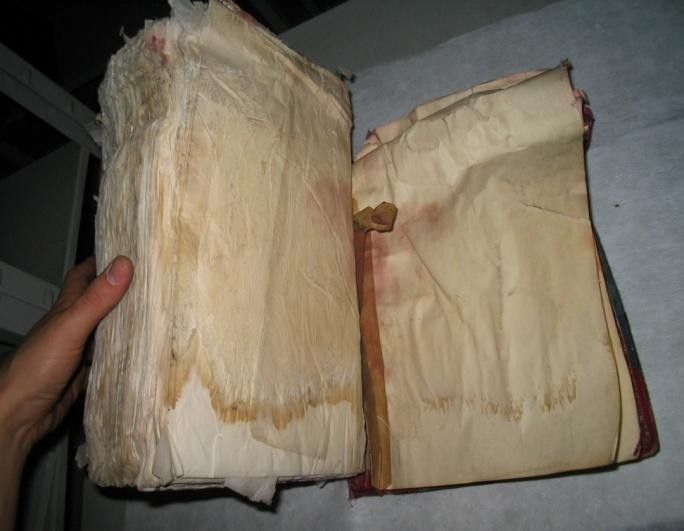 El papel tiene
la capacidad de atrapar y liberar agua del ambiente.
ARCHIVO CLINICO
Wilson Ninco F.
Coordinador
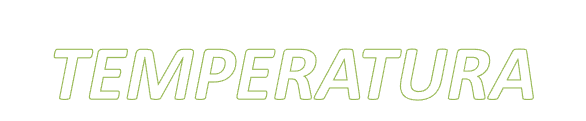 Es un factor que está íntimamente relacionado con la humedad.
Altas temperaturas:	•Acelera la velocidad de los procesos
químicos de envejecimiento.
TALLER CONSERVACION DOCUMENTAL
•Propicia el deterioro biológico.
Bajas Temperaturas: . Frena la acción química
•Crea problemas de condensación (desarrollo de
microorganismos).
ARCHIVO CLINICO
Wilson Ninco F. Coordinador
•Puede provocar manchas de humedad, deformaciones y debilitamiento.
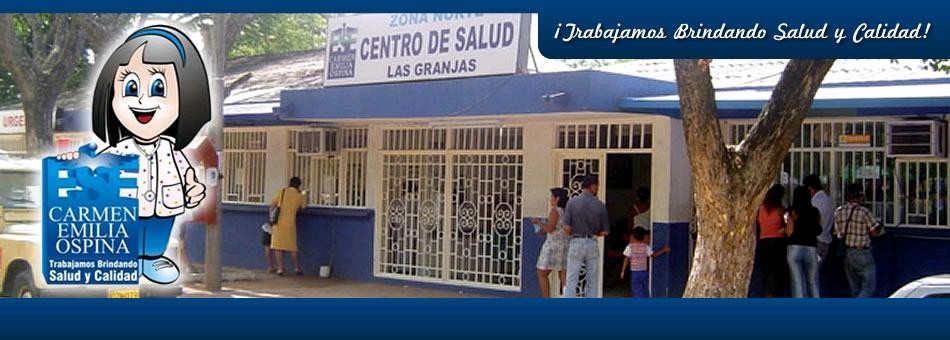 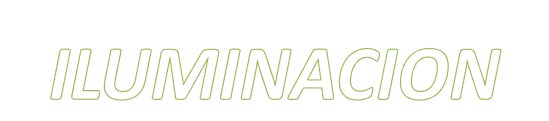 La Iluminación contribuye en el deterioro de los bienes documentales.
TALLER CONSERVACION DOCUMENTAL
Representa una amenaza para las obras que se exhiben por periodos prolongados.
ARCHIVO CLINICO
Wilson Ninco F.
Coordinador
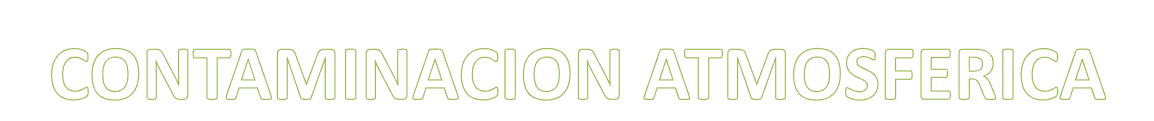 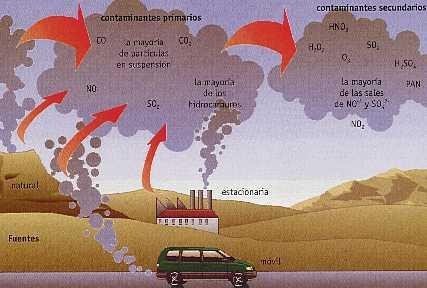 TALLER CONSERVACION DOCUMENTAL
ARCHIVO
CLINICO
Wilson Ninco F.
Coordinador
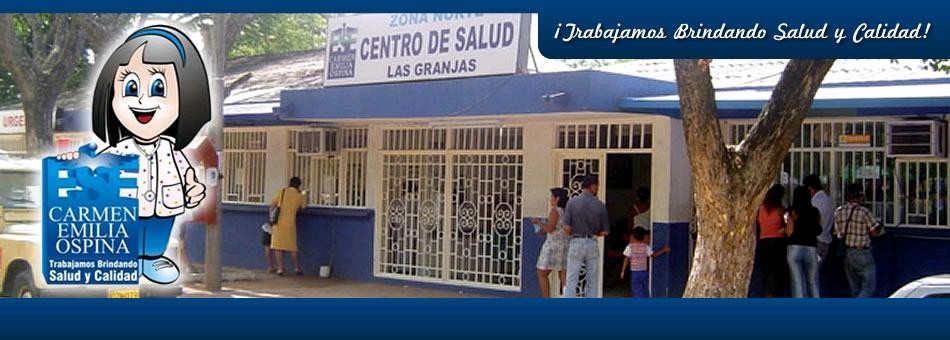 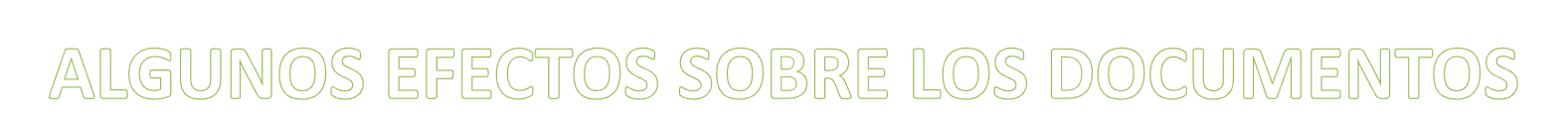 Oxidación de los soportes, unidades de almacenamiento y mobiliario.
TALLER CONSERVACION DOCUMENTAL
•Oxidación de tintas.
•Proliferación de microorganismos.
•Suciedad y	desgaste por uso (abrasión).
ARCHIVO
CLINICO
Wilson Ninco F. Coordinador
•Acidificación de soportes y unidades de almacenamiento.
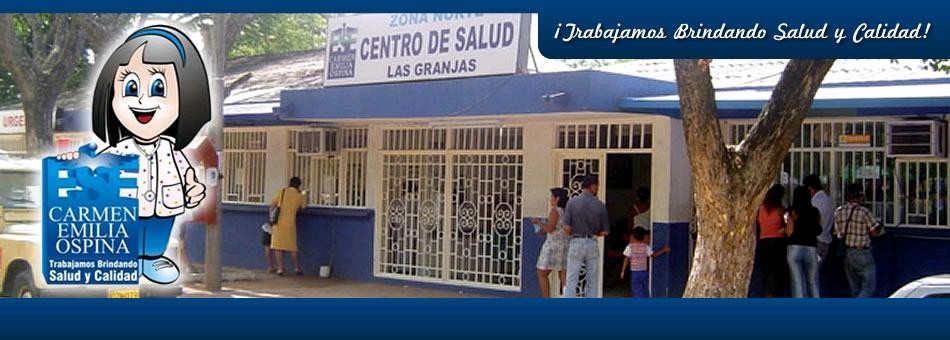 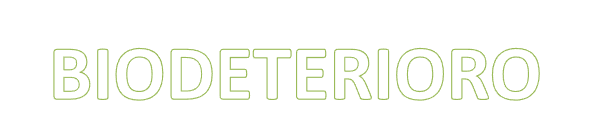 Todo	tipo	de	deterioro	causado	por organismos vivos.
TALLER CONSERVACION DOCUMENTAL
Cualquier	cambio	indeseable	en	las propiedades de los soportes documentales,
causado	por	la	actividad	vital	de	los organismos.
ARCHIVO
CLINICO
Wilson Ninco F.
Coordinador
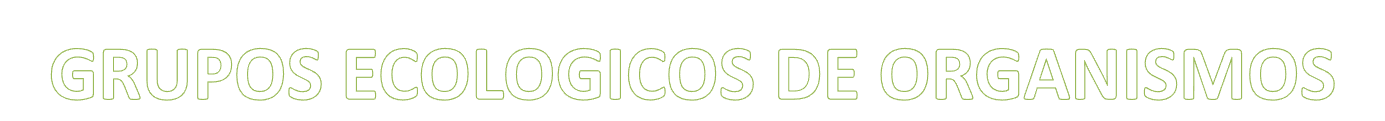 PRIMARIOS: son aquellos organismos que se alimentan y dañan directamente los materiales orgánicos de una colección (libros,
TALLER CONSERVACION DOCUMENTAL
archivos,	textiles,	maderas,	frutos	secos,	etc.).	Ejemplos:
“pececito de plata” ,“piojo de los libros”, polillas…
SECUNDARIOS: organismos que no deterioran directamente la colección  por  el  proceso  de  alimentación,  pero  pueden deteriorarla a través de las heces, formación de telas de arañas. Ejemplo: arañas, moscas, hormigas…
ARCHIVO
CLINICO
Wilson Ninco F.
ACCIDENTALES: organismos cuya presencia se debe solo al azar. Ejemplo: mariposas polinizadoras, chinches…
Coordinador
1.MACROORGANISMOS:
•VERTEBRADOS
TALLER CONSERVACION DOCUMENTAL
•INVERTEBRADOS.

2. MICROORGANISMOS:
•HONGOS
ARCHIVO
CLINICO
Wilson Ninco F. Coordinador
•BACTERIAS
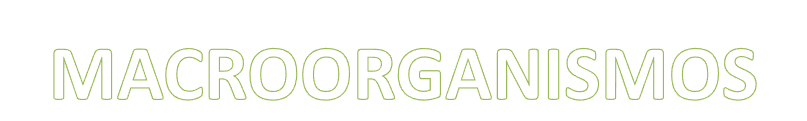 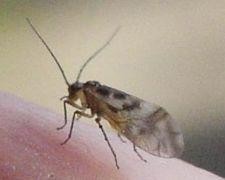 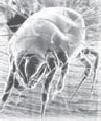 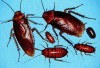 TALLER CONSERVACION DOCUMENTAL
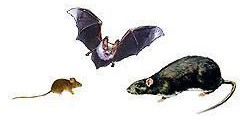 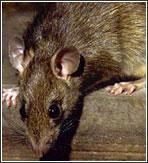 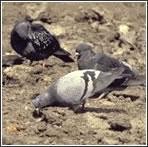 ARCHIVO
CLINICO
Wilson Ninco F. Coordinador
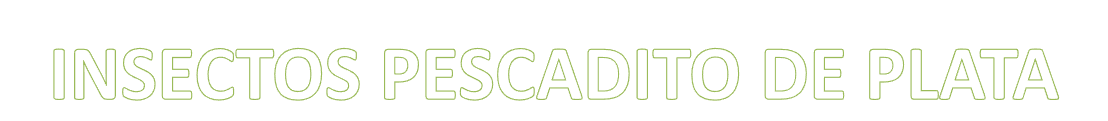 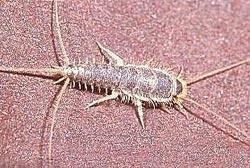 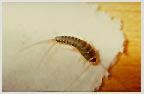 TALLER CONSERVACION DOCUMENTAL
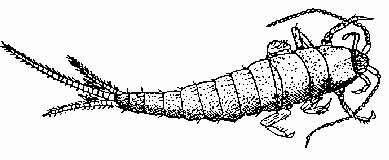 ARCHIVO
CLINICO
Wilson Ninco F. Coordinador
Thysanura
Lepisma saccharina Thermobia domestica
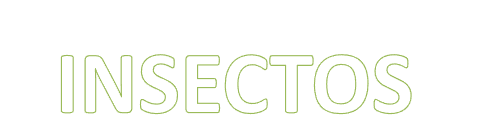 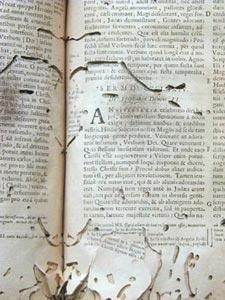 •Cucarrones o Gorgojos
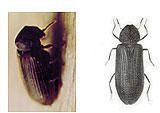 TALLER CONSERVACION DOCUMENTAL
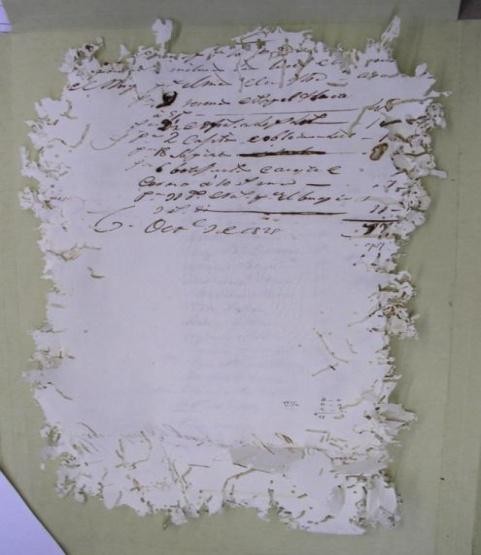 ARCHIVO
CLINICO
Wilson Ninco F. Coordinador
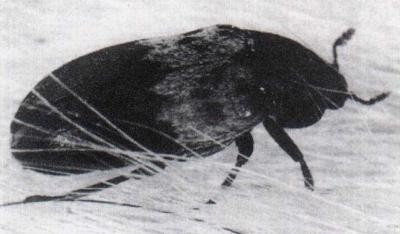 •Coleoptera
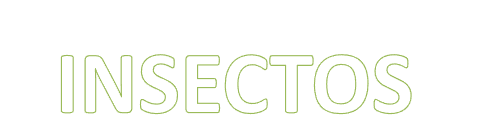 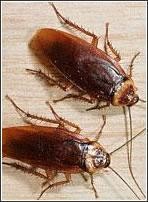 TALLER CONSERVACION DOCUMENTAL
•Cucarachas
ARCHIVO
CLINICO
Wilson Ninco F. Coordinador
BlattellidaePeriplaneta americana
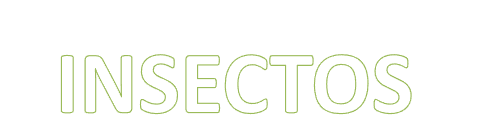 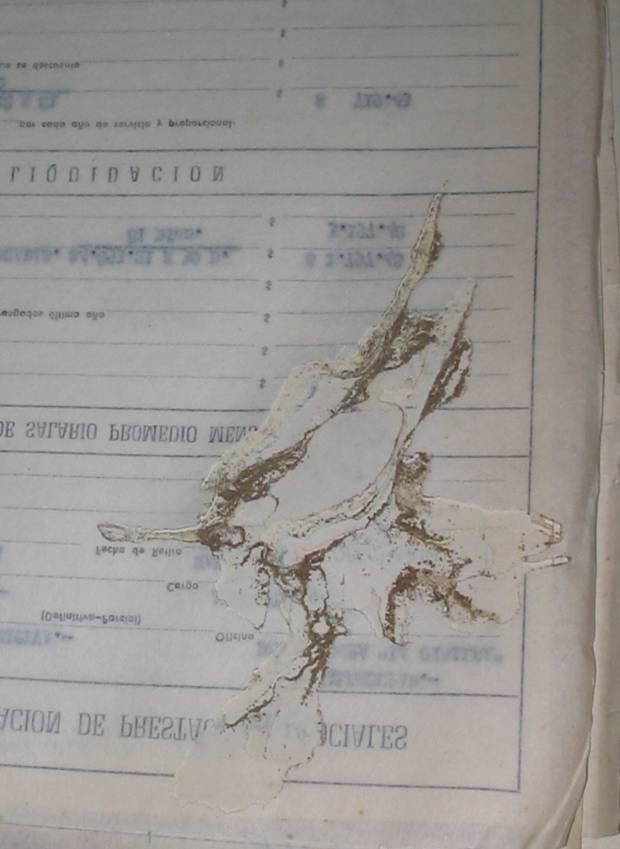 Termitas o Comejenes
TALLER CONSERVACION DOCUMENTAL
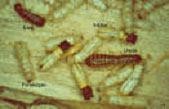 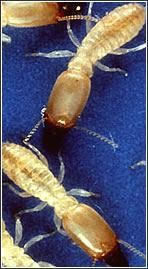 ARCHIVO
CLINICO
Wilson Ninco F. Coordinador
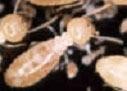 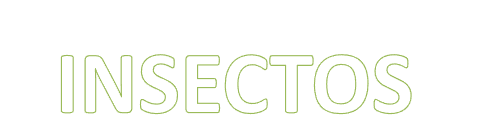 Piojo del papel
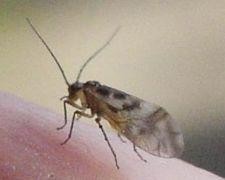 TALLER CONSERVACION DOCUMENTAL
Corrodentia–Liposcelidae
Acaros
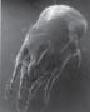 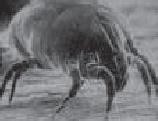 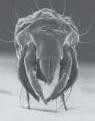 ARCHIVO
CLINICO
Wilson Ninco F. Coordinador
Acarus siro
Dermatophagoides pteronyssinus
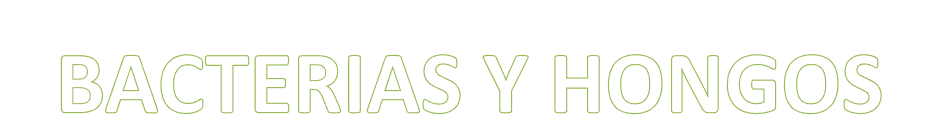 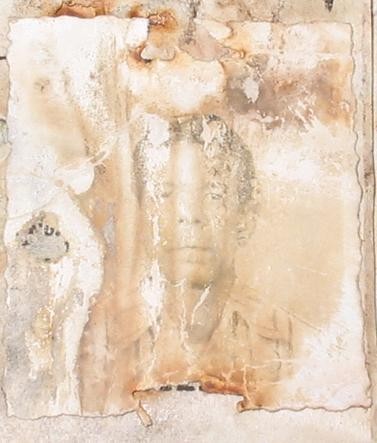 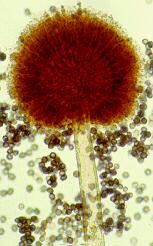 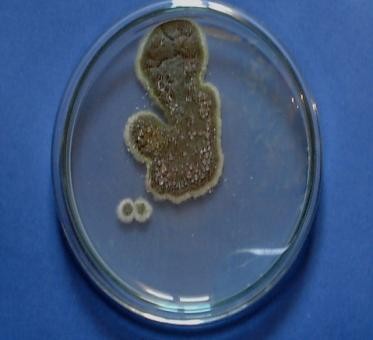 TALLER CONSERVACION DOCUMENTAL
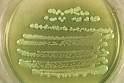 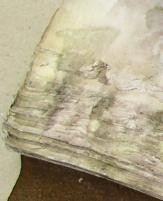 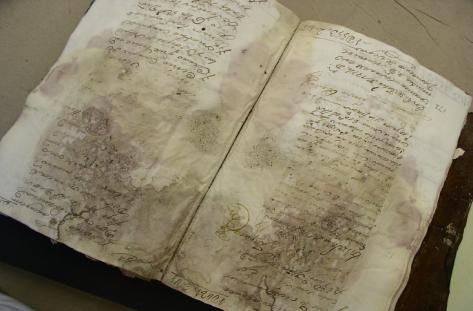 ARCHIVO
CLINICO
Wilson Ninco F.
Coordinador
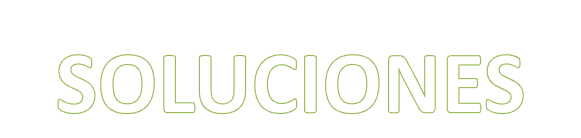 TALLER CONSERVACION DOCUMENTAL
BUSCAR	SOLUCIONES
VIABLES	A
LAS	REGIONES	PARA
CONTROLAR	LOS	PROBLEMAS
OCASIONADOS	POR	LOS
ORGANISMOS DETERIORANTES
SOLUCIONES QUE NO DETERIOREN	EL MEDIO AMBIENTE, NI LA SALUD HUMANA,NI LA CALIDAD DE LOS SOPORTES

SOLUCIONES	QUE	ESTÉN	AL	ALCANCE	DE	LAS	PERSONAS ENCARGADAS DE LOS ARCHIVOS
ARCHIVO
CLINICO
Wilson Ninco F.
Coordinador
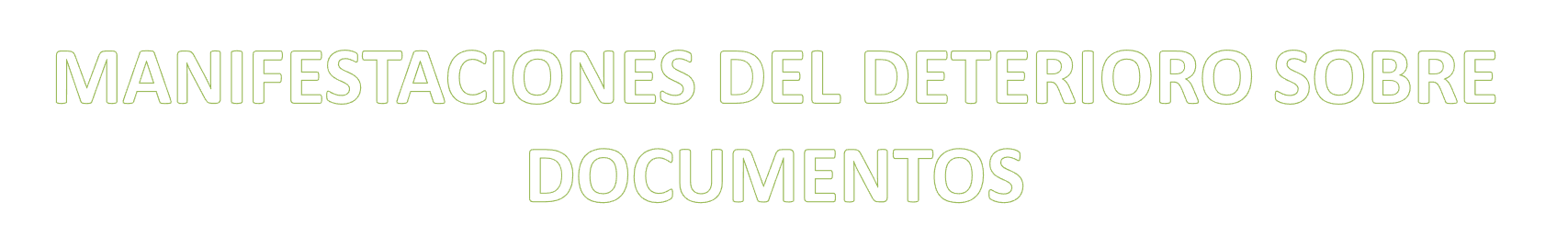 TALLER CONSERVACION DOCUMENTAL
CLASIFICACIÓN:
.QUÍMICO.
.FÍSICO.
ARCHIVO
CLINICO
.BIOLÓGICO
Wilson Ninco F.
Coordinador
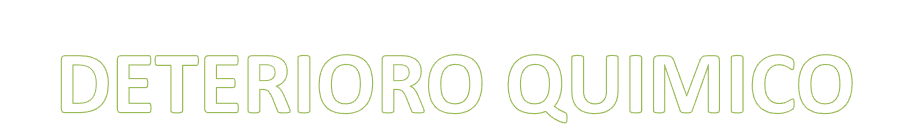 Reacciones de oxidación e hidrólisis que pueden provocar:
TALLER CONSERVACION DOCUMENTAL
•Oxidación de soportes y tintas.
•Cambios de coloración.
•Soportes frágiles y quebradizos.
•Valores bajos de pH.
ARCHIVO
CLINICO
Wilson Ninco F.
Coordinador
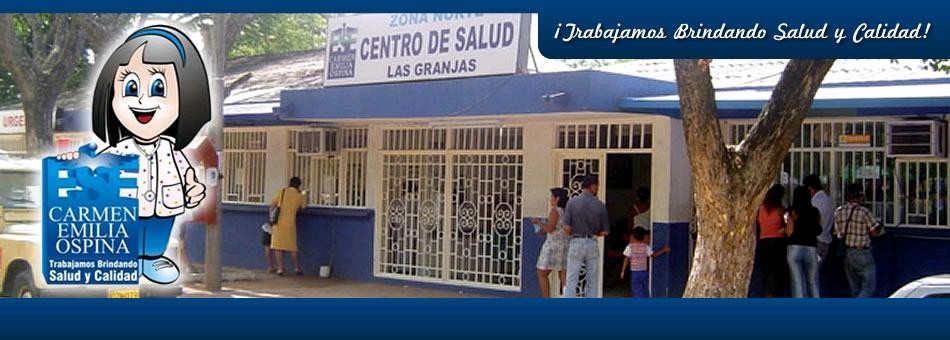 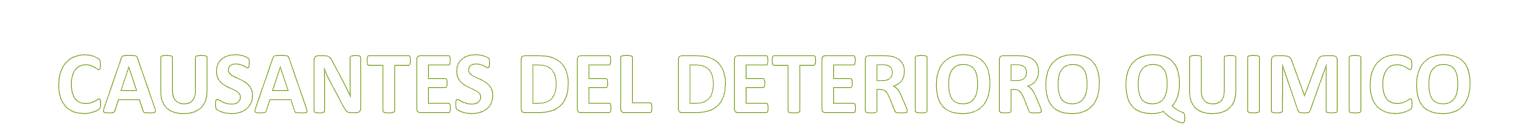 Agua (humedad).
Polvo.
Contaminantes.
Radiaciones.
Composición de los materiales.
Materiales agregados.
Adhesivos, entre otros.
TALLER CONSERVACION DOCUMENTAL
ARCHIVO
CLINICO
Wilson Ninco F.
Coordinador
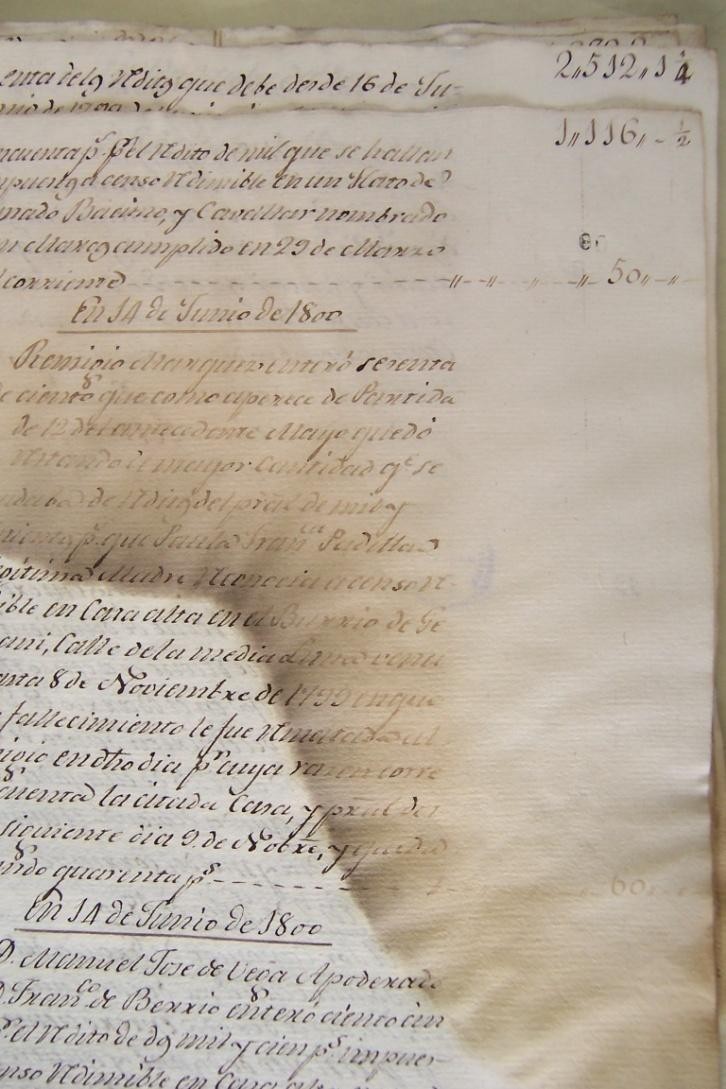 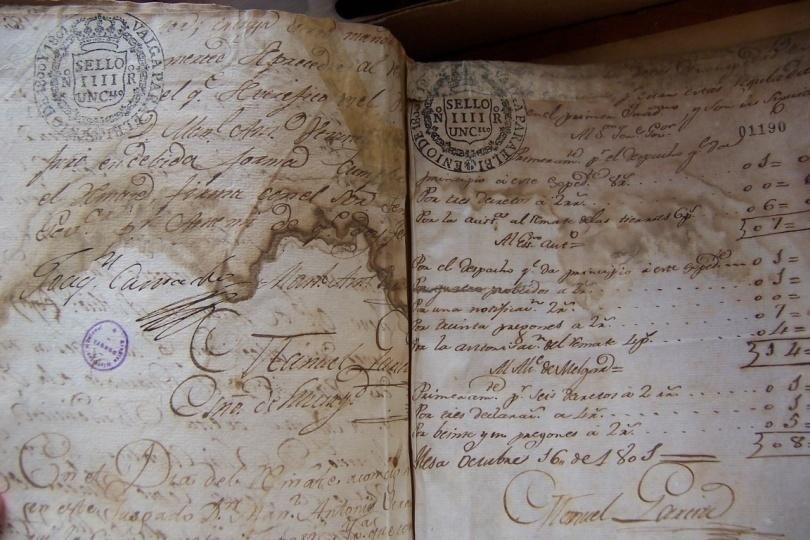 TALLER CONSERVACION DOCUMENTAL
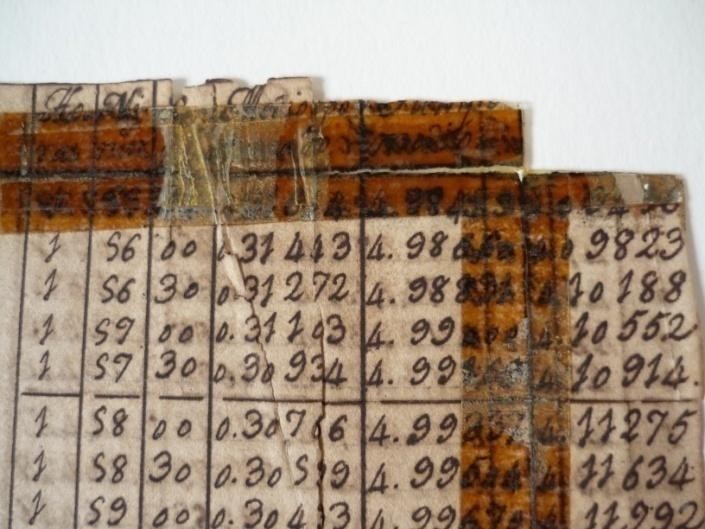 ARCHIVO
CLINICO
Wilson Ninco F. Coordinador
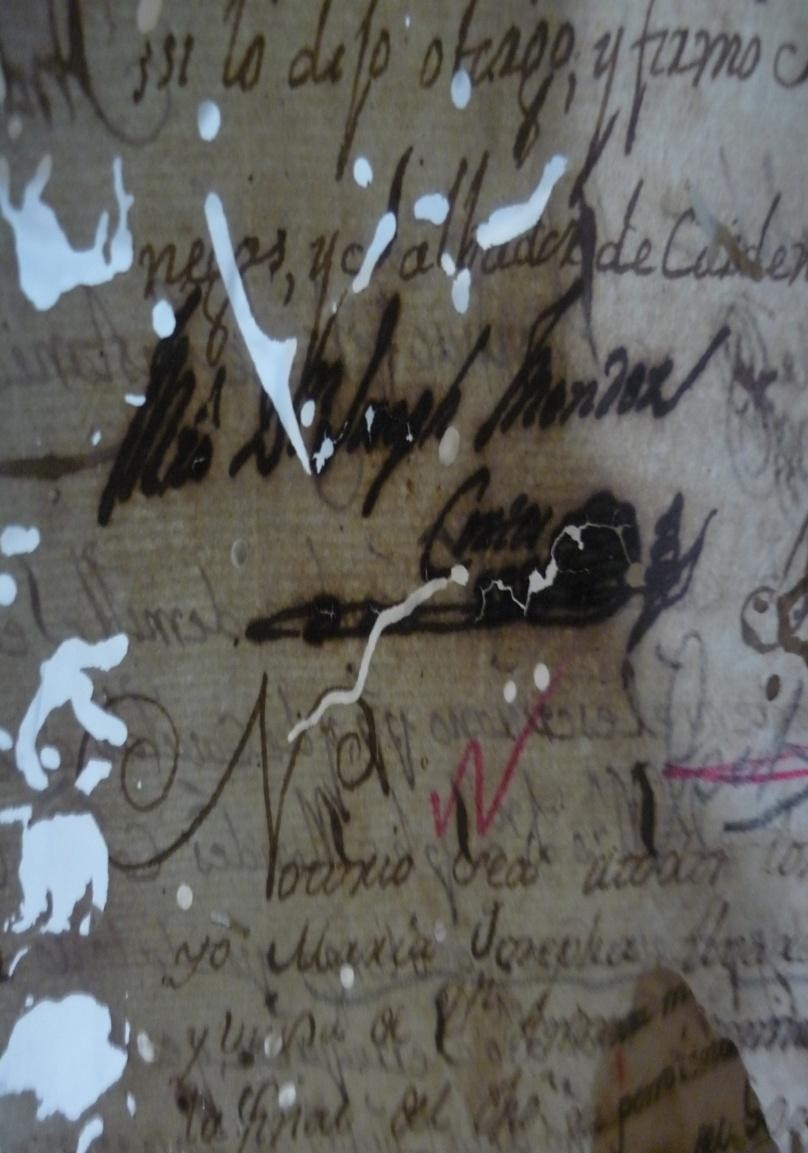 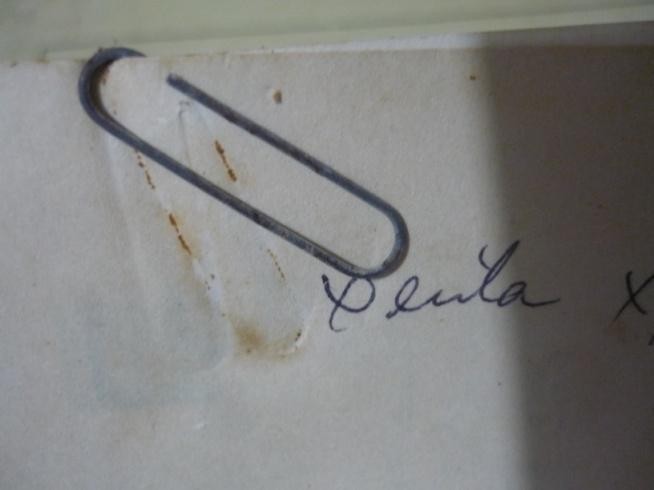 TALLER CONSERVACION DOCUMENTAL
ARCHIVO
CLINICO
Wilson Ninco F. Coordinador
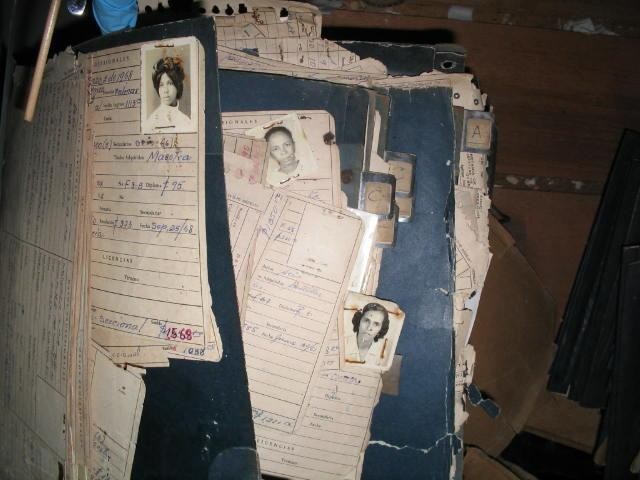 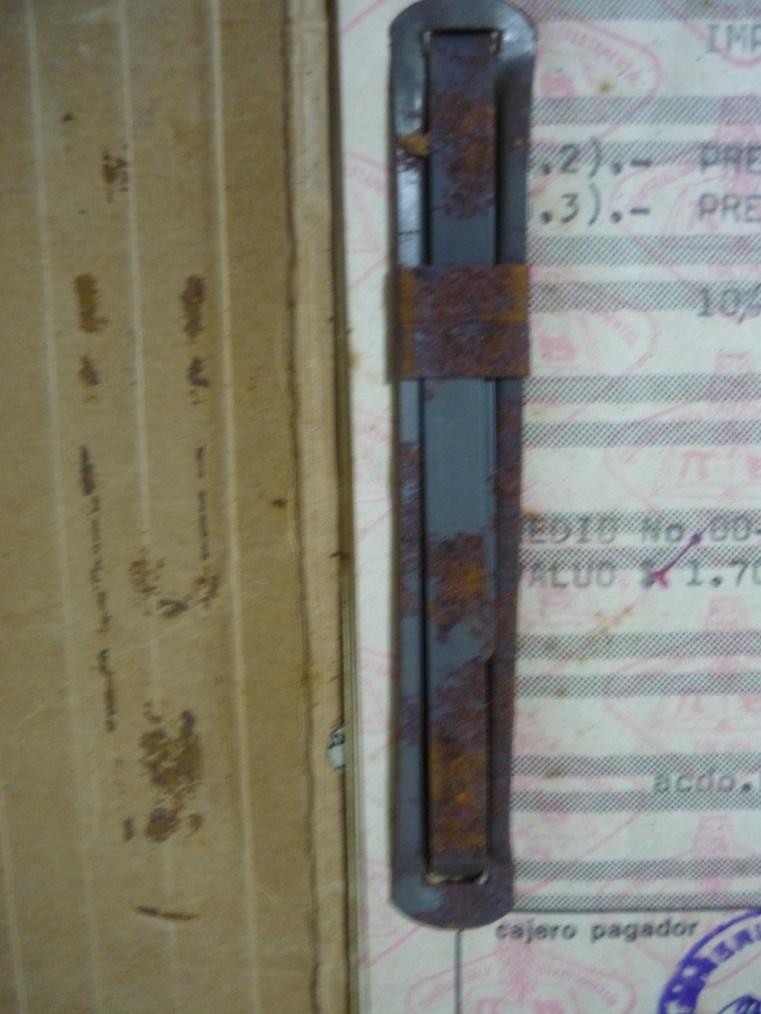 TALLER CONSERVACION DOCUMENTAL
ARCHIVO
CLINICO
Wilson Ninco F. Coordinador
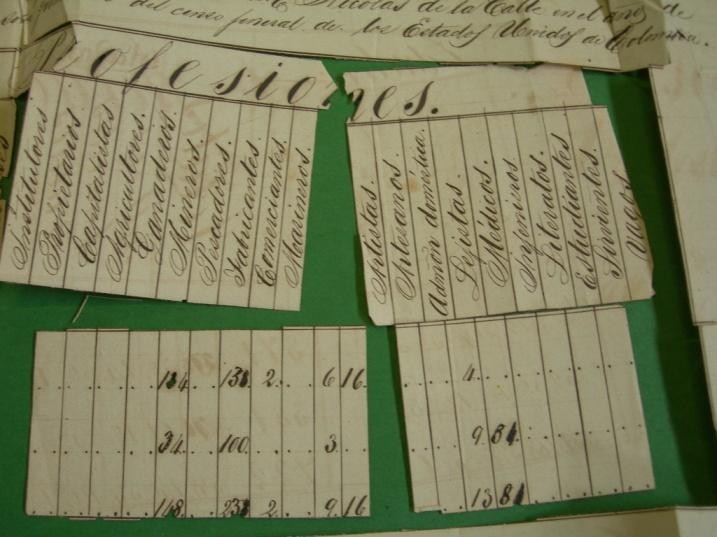 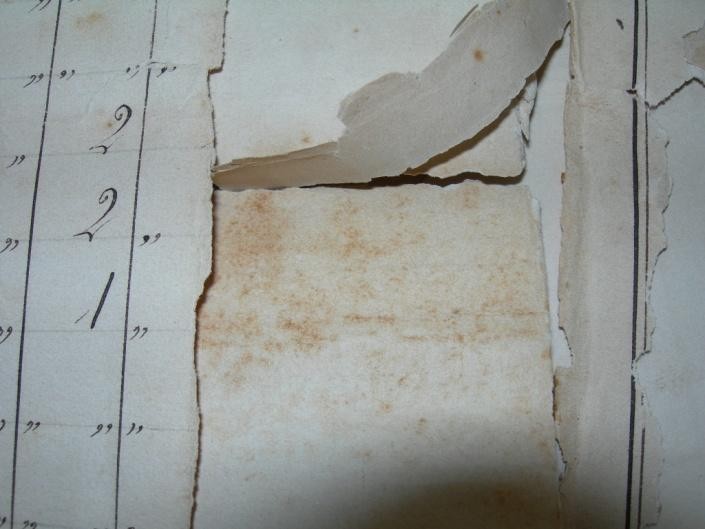 TALLER CONSERVACION DOCUMENTAL
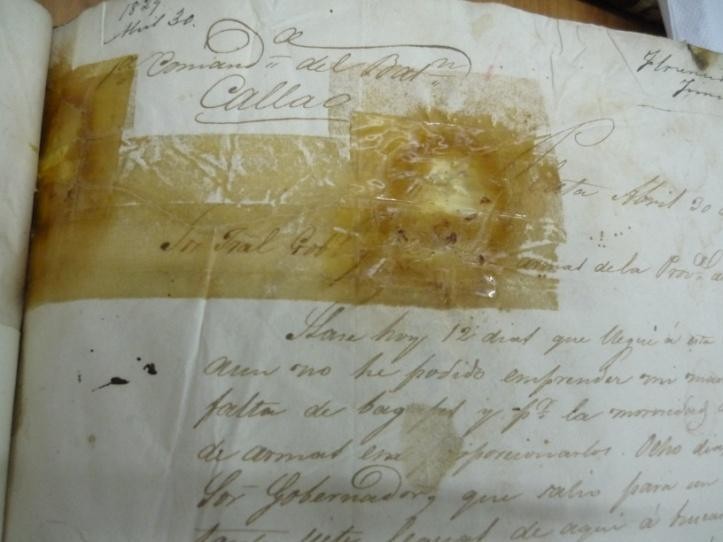 ARCHIVO
CLINICO
Wilson Ninco F. Coordinador
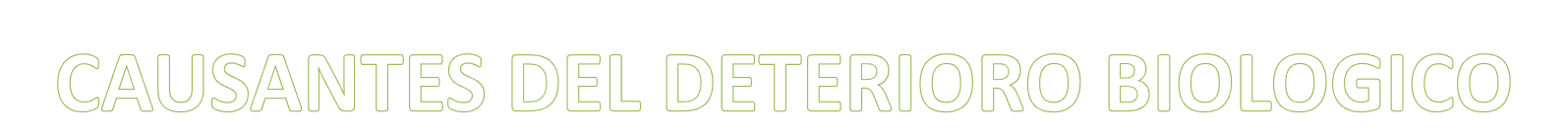 Condiciones ambientales.
TALLER CONSERVACION DOCUMENTAL
•Suciedad.
•Desastres naturales o accidentes. Generan: Manchas de diferentes colores. Debilitamiento del soporte.
Perdidas de información. Reacciones de oxidación.
ARCHIVO
CLINICO
Afectan la salud humana.
Wilson Ninco F.
Coordinador
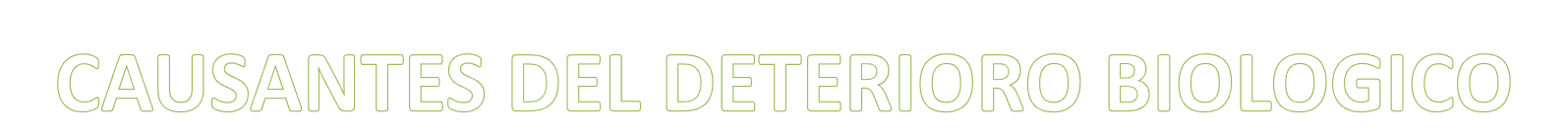 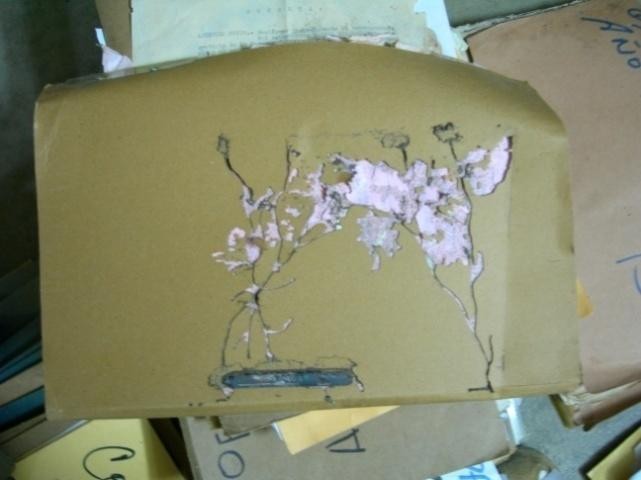 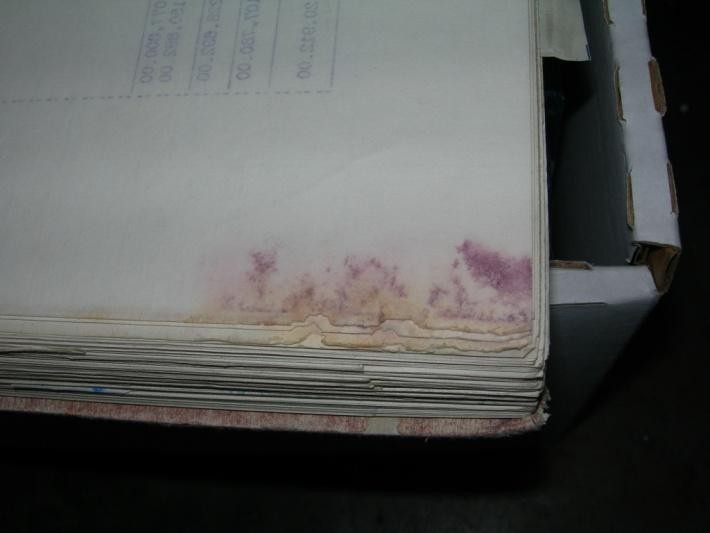 TALLER CONSERVACION DOCUMENTAL
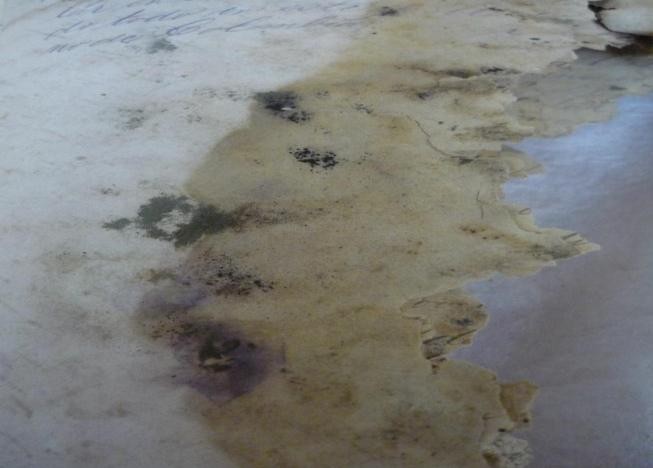 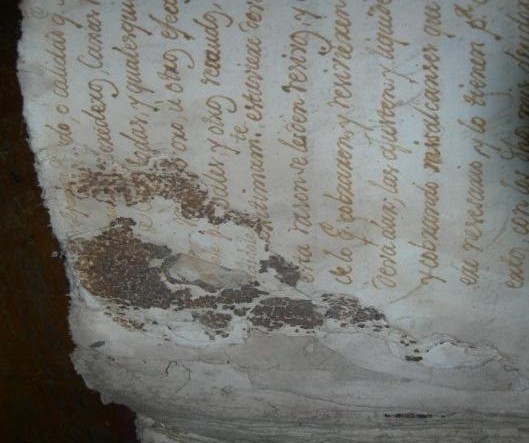 ARCHIVO
CLINICO
Wilson Ninco F. Coordinador
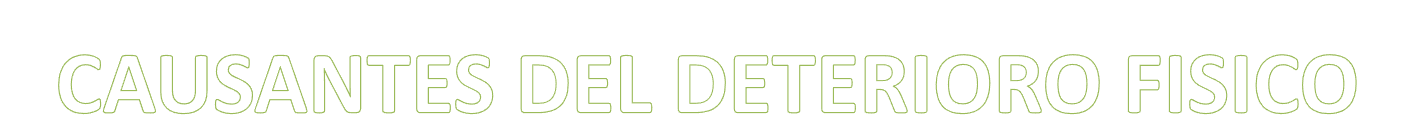 •Son consecuencia de factores tanto químicos como biológicos.
TALLER CONSERVACION DOCUMENTAL
•Eventos naturales / accidentales.
•Principalmente son producidos por la acción del hombre: prácticas de almacenamiento, manipulación y depósito e intervención
ARCHIVO
CLINICO
Wilson Ninco F. Coordinador
inadecuadas; vandalismo, entre otras.
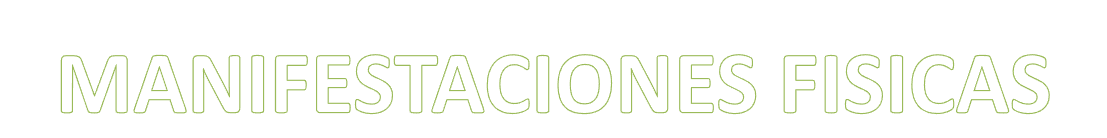 •Rasgaduras.
TALLER CONSERVACION DOCUMENTAL
•Deformaciones.
•Faltantes estructurales.
ARCHIVO
CLINICO
•Perdidas parciales o totales de
Wilson Ninco F.
Coordinador
información.
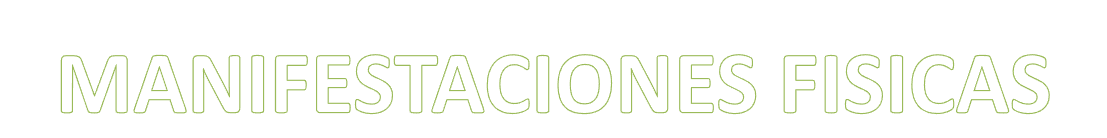 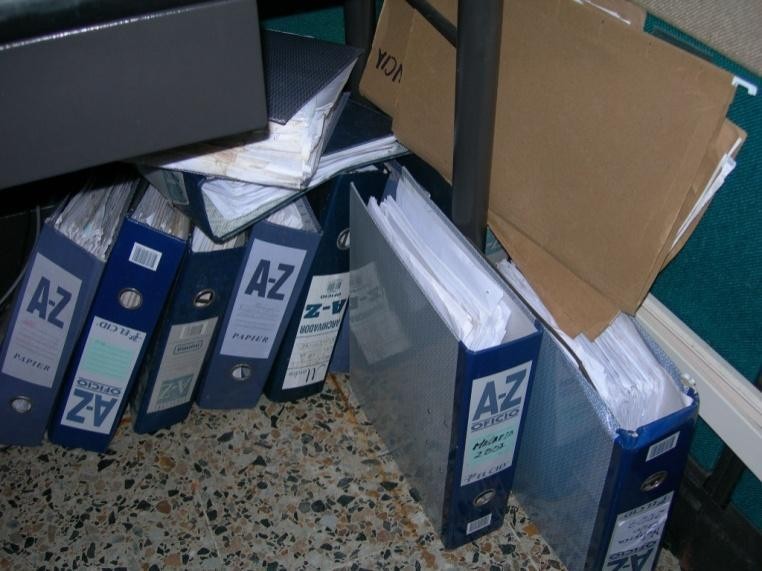 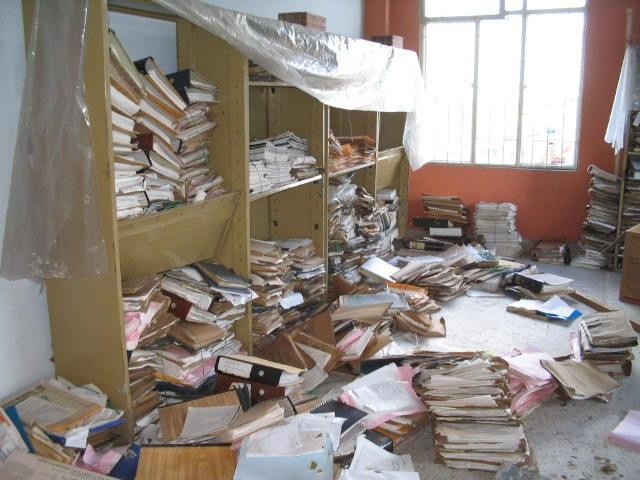 TALLER CONSERVACION DOCUMENTAL
ARCHIVO
CLINICO
Wilson Ninco F. Coordinador
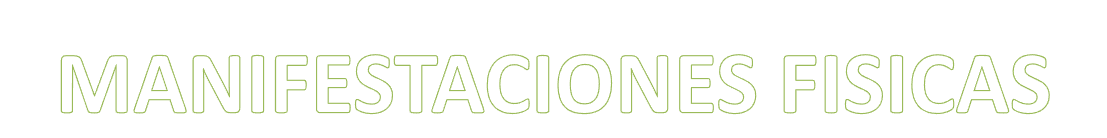 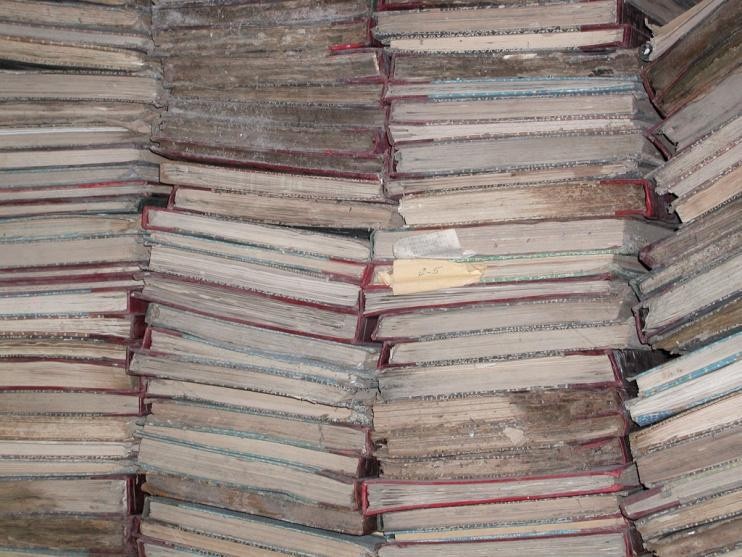 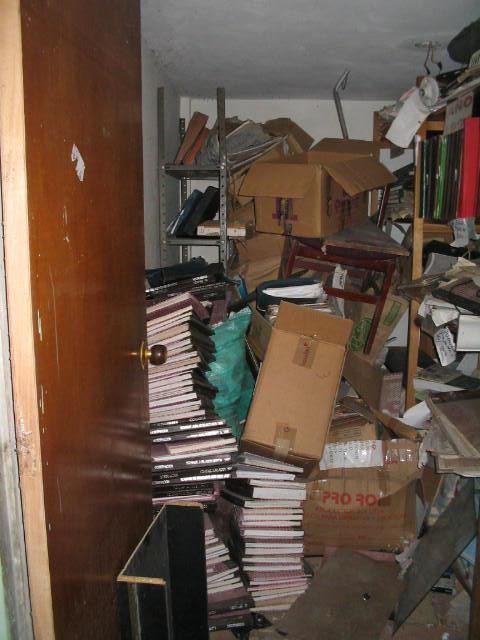 TALLER CONSERVACION DOCUMENTAL
ARCHIVO
CLINICO
Wilson Ninco F. Coordinador
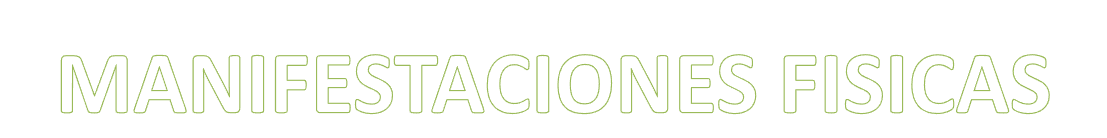 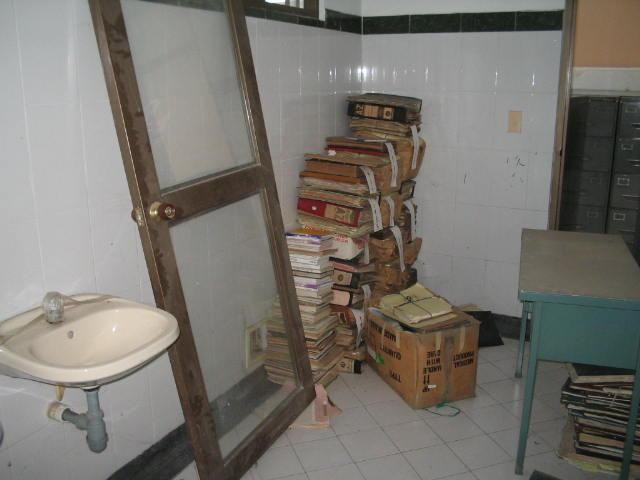 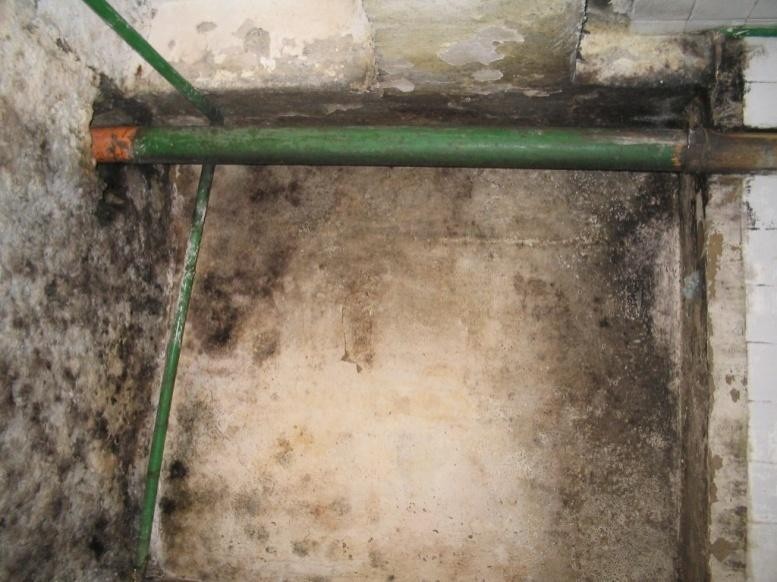 TALLER CONSERVACION DOCUMENTAL
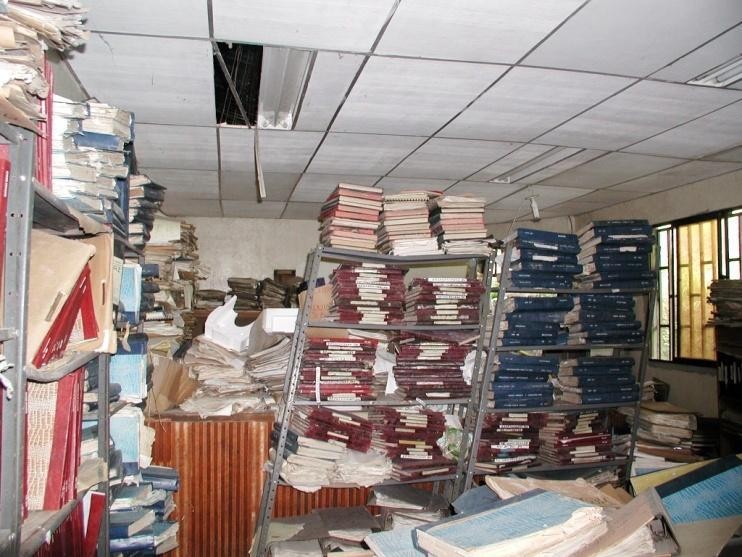 ARCHIVO
CLINICO
Wilson Ninco F. Coordinador
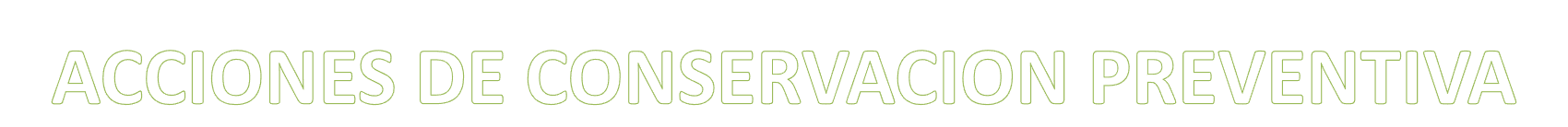 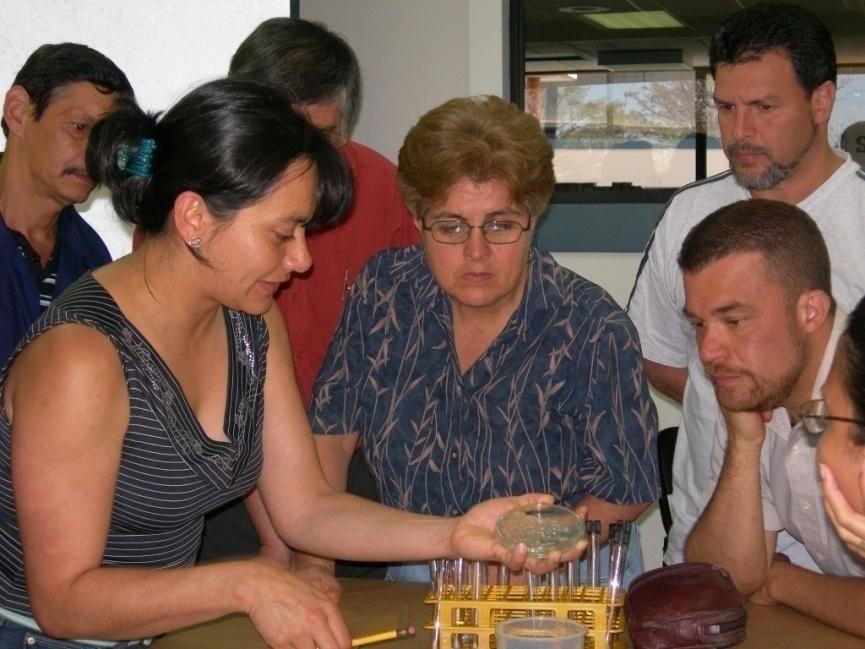 TALLER CONSERVACION DOCUMENTAL
Sensibilización y Capacitación.
ARCHIVO
CLINICO
Wilson Ninco F. Coordinador
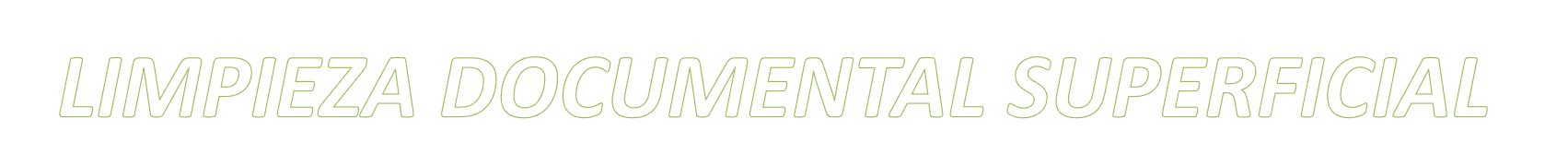 Debe realizarse de forma periódica por personal capacitado.
El proceso se realiza tanto al exterior (unidades  de  almacenamiento)  como  al interior (folio a folio).
Utilizar equipos y materiales apropiados que no generen daños sobre los soportes.
TALLER CONSERVACION DOCUMENTAL
ARCHIVO CLINICO
Wilson Ninco F.
Coordinador
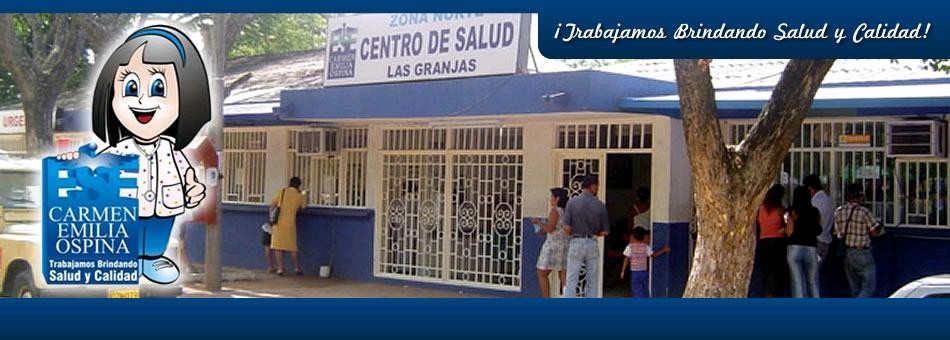 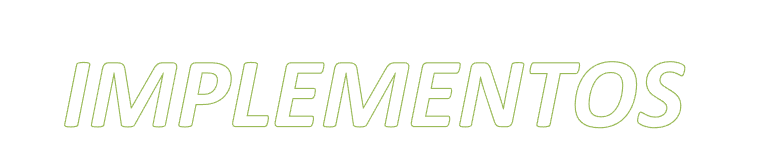 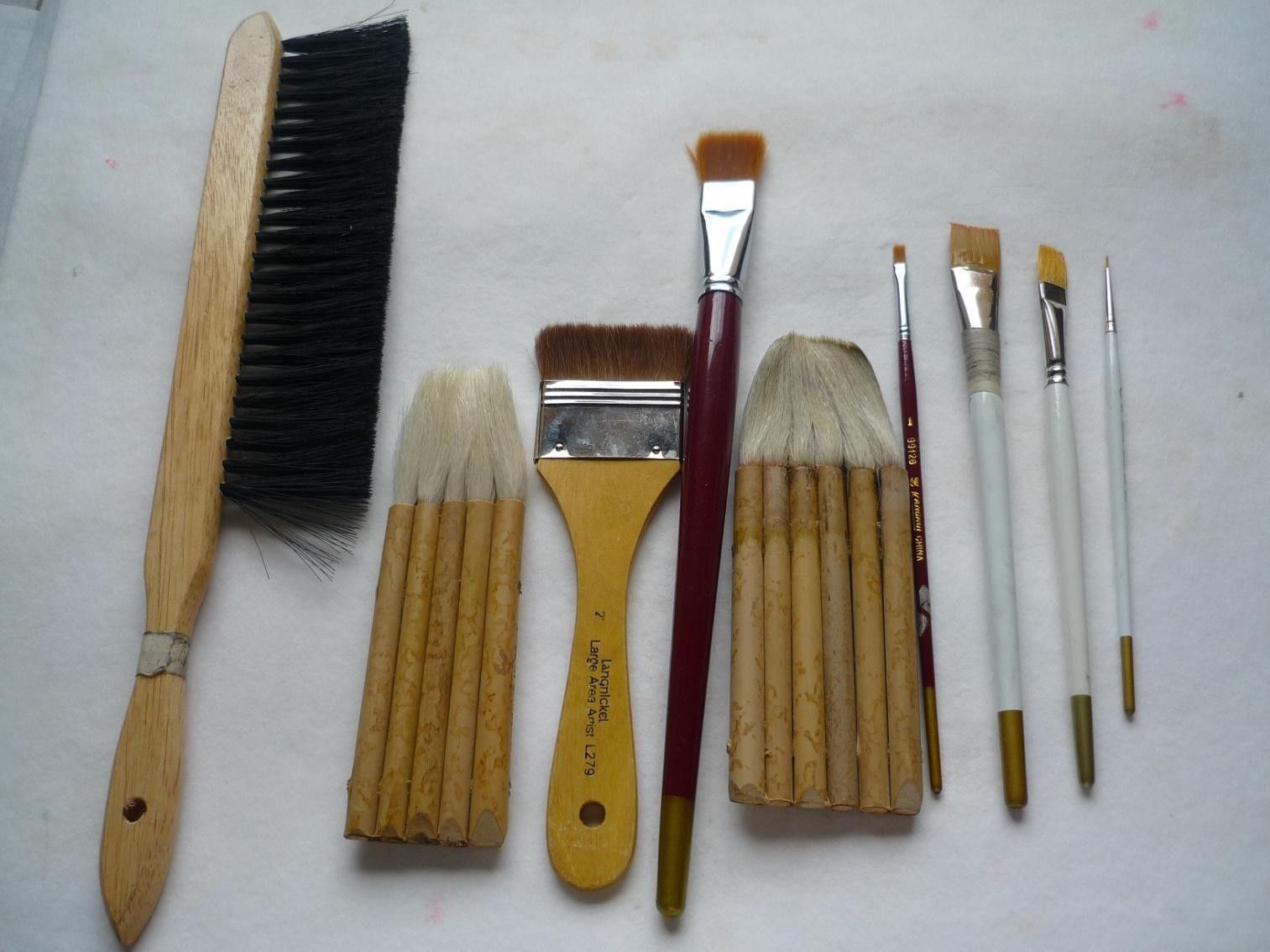 TALLER CONSERVACION DOCUMENTAL
ARCHIVO
CLINICO
Wilson Ninco F. Coordinador
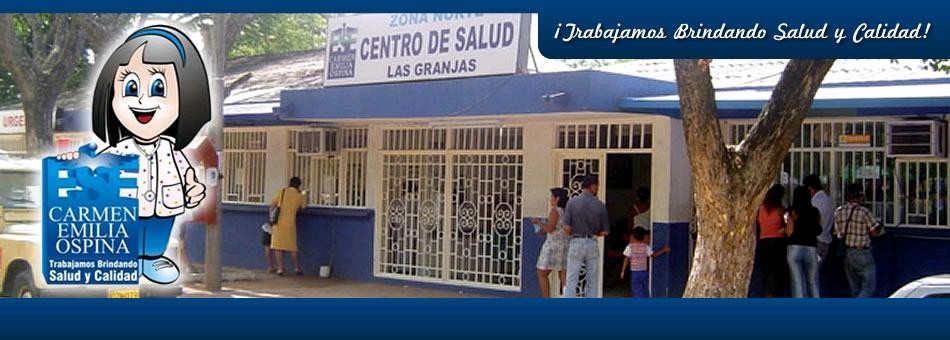 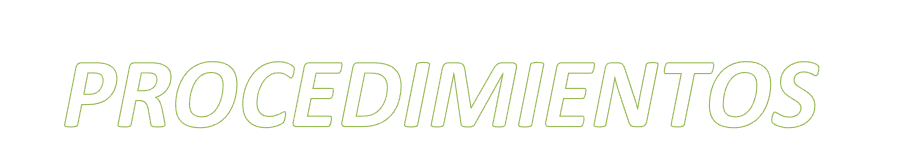 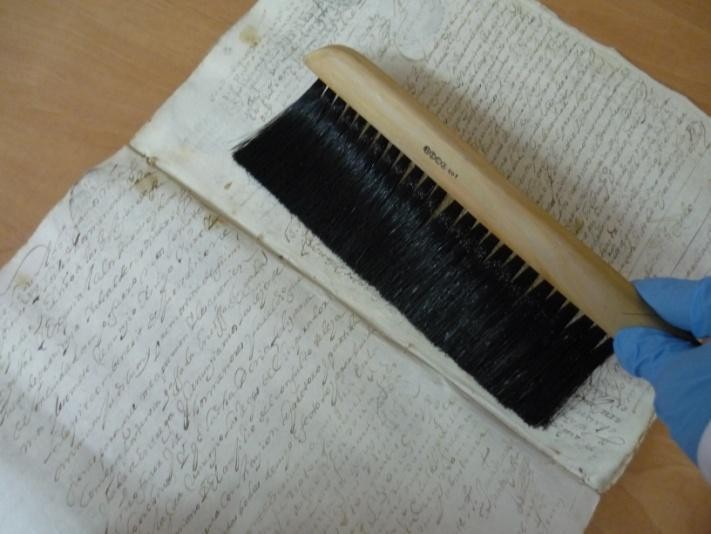 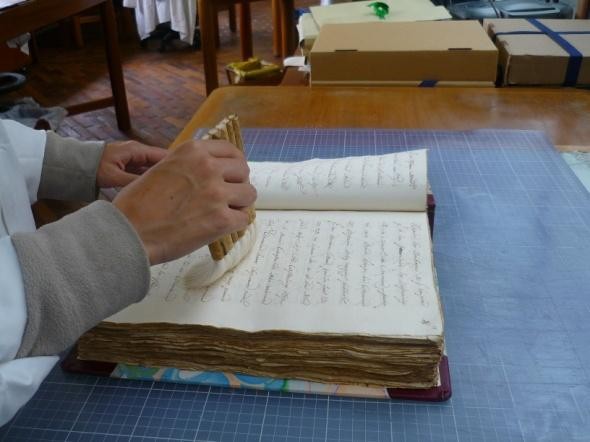 TALLER CONSERVACION DOCUMENTAL
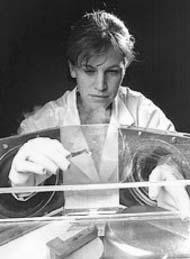 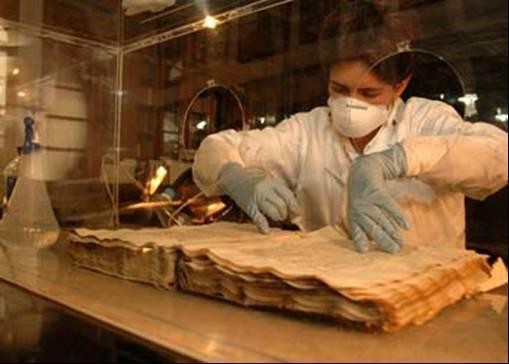 ARCHIVO
CLINICO
Wilson Ninco F. Coordinador
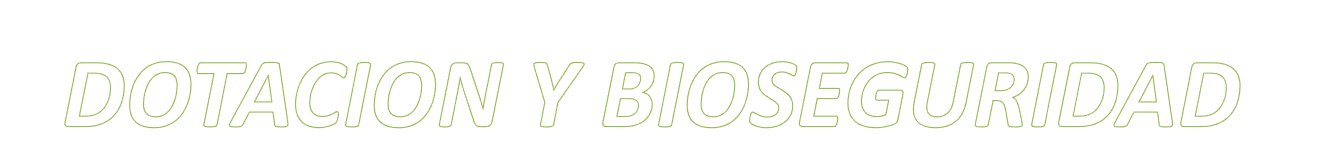 Usar de Batas de algodón y de mangas largas.
Usar tapabocas y guantes desechables.
Usar el cabello recogido preferiblemente con gorro desechable.
Usar gafas protectoras
Evitar el uso de accesorios colgantes
TALLER CONSERVACION DOCUMENTAL
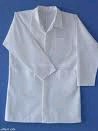 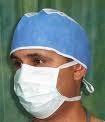 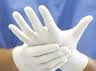 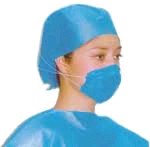 ARCHIVO
CLINICO
Wilson Ninco F. Coordinador
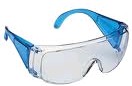 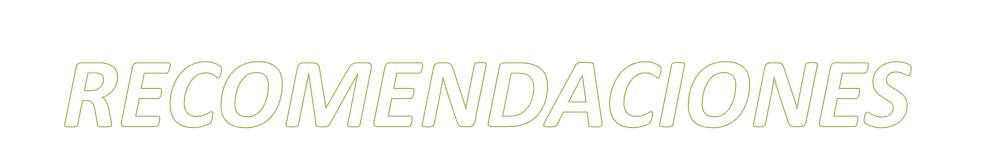 No se debe comer, beber, fumar o maquillarse.
TALLER CONSERVACION DOCUMENTAL
Es imprescindible mantener el orden y la limpieza del área de trabajo.
Durante el trabajo con el material documental, no se deben pasar las manos por ninguna parte del cuerpo.
ARCHIVO CLINICO
Wilson Ninco F. Coordinador
Las manos deben lavarse cuidadosamente después de cualquier manipulación.
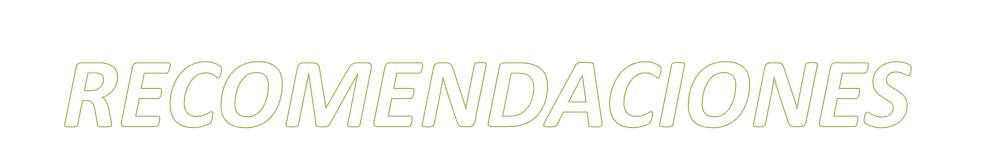 Quitarse las batas de trabajo cuando se va a cambiar de actividad, especialmente si se van a consumir alimentos
Al final de cada jornada se deben lavar las manos con un jabón antibacterial, también se deben lavar la cara y limpiar las fosas nasales (suero fisiológico).
TALLER CONSERVACION DOCUMENTAL
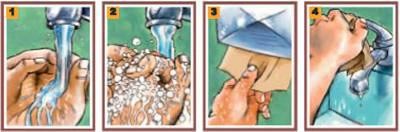 ARCHIVO CLINICO
Wilson Ninco F. Coordinador
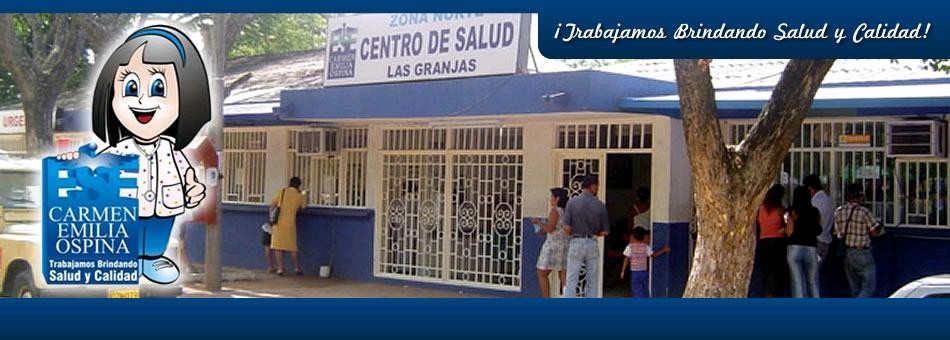 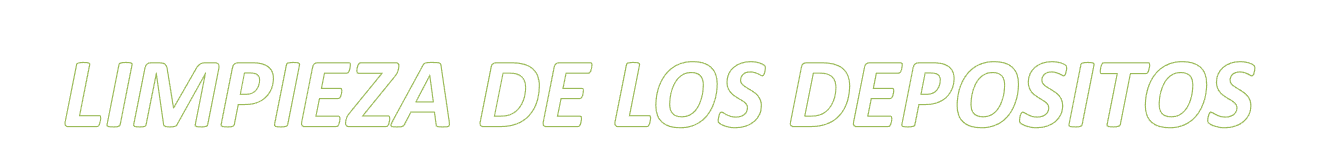 Aspira todo el Deposito
TALLER CONSERVACION DOCUMENTAL
Limpiar el polvo de estantes, cajas y carpetas con bayetilla Seca
Desinfectar la estantería con alcohol antiséptico
Desinfectar los mesones y muebles con alcohol antiséptico
ARCHIVO CLINICO
Wilson Ninco F. Coordinador
Limpiar la infraestructura del espacio: paredes, pisos, zócalos,
ventanas, filtros o regillas de ventilación y si se puede techos.
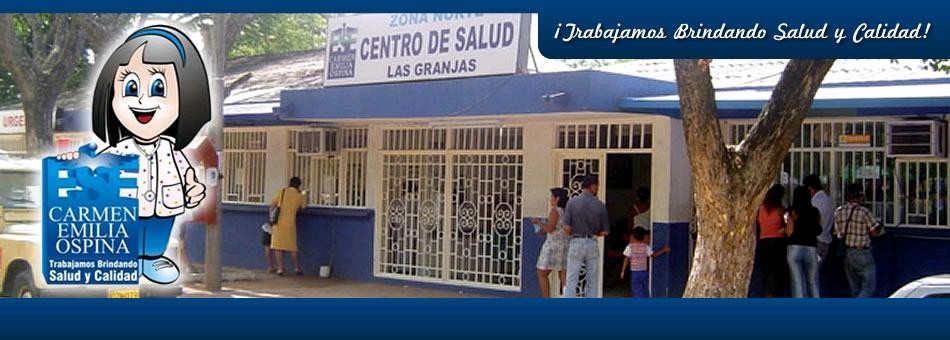 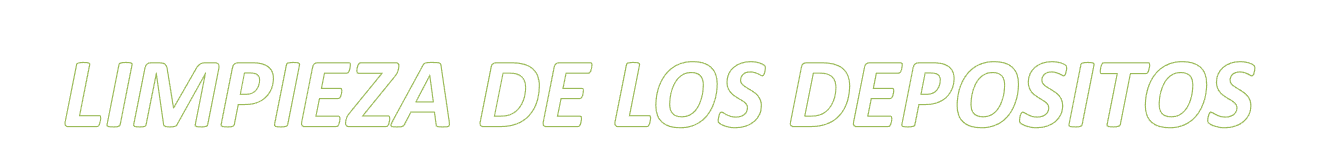 Limpiar siempre los implementos de trabajo cada vez que
termine la jornada de trabajo
TALLER CONSERVACION DOCUMENTAL
Limpiar la mesa de trabajo, mesones y sillas
Aspersión con alcohol antiséptico (70%)
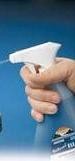 Dejar actuar durante 5 minutos
ARCHIVO CLINICO
Wilson Ninco F. Coordinador
Bayetilla Blanca
Secar
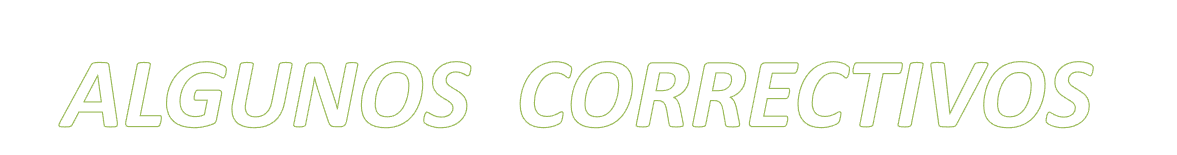 Eliminar materiales metálicos y reemplazarlos por plásticos.
TALLER CONSERVACION DOCUMENTAL
•Eliminar pliegues y dobleces mediante el uso de espátulas.
•Eliminar cintas adhesivas si el estado del documento lo permite.
ARCHIVO CLINICO
Wilson Ninco F. Coordinador
•Realizar refuerzos estructurales para unir rasgaduras utilizando materiales compatibles que no provoquen ni generen otras alteraciones.
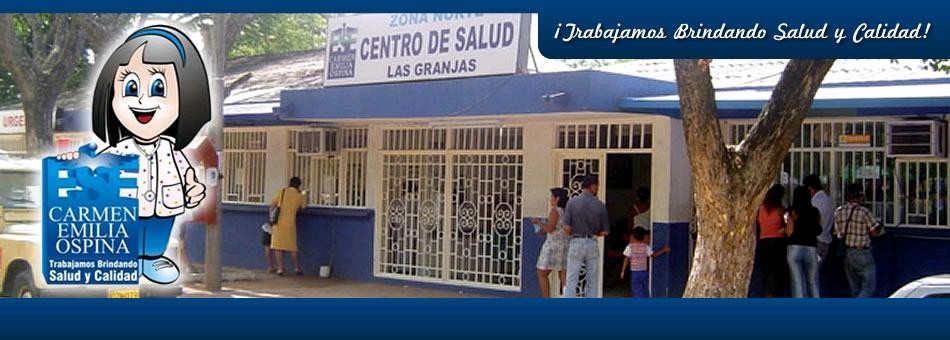 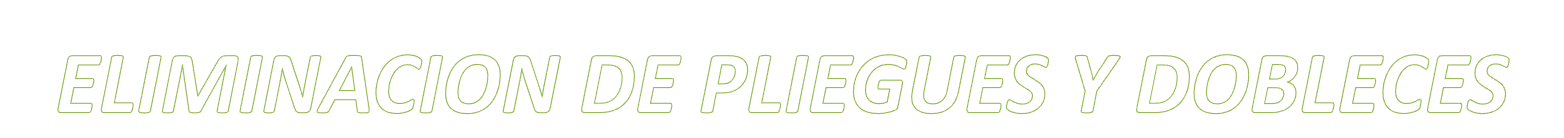 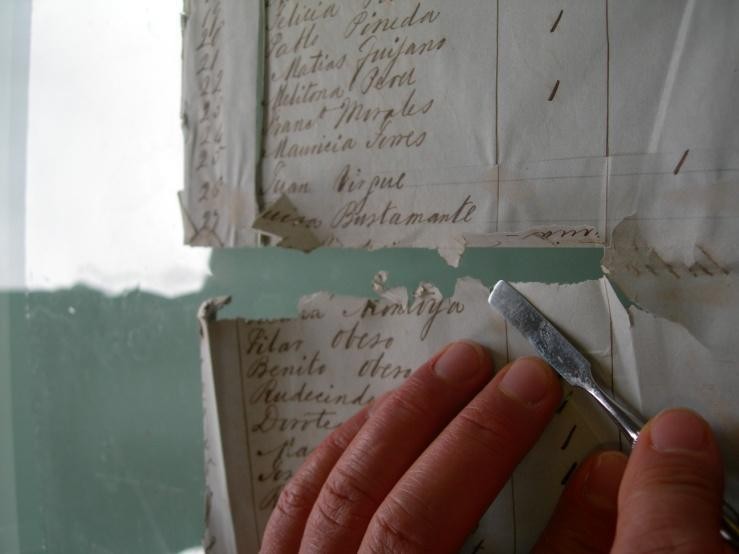 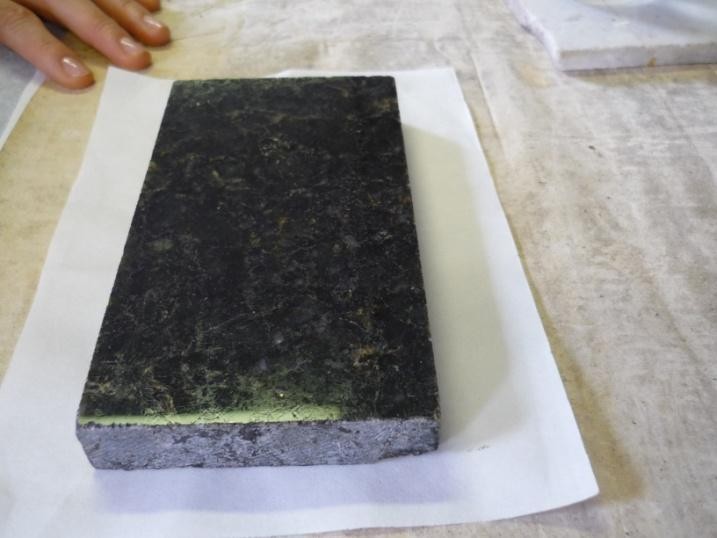 TALLER CONSERVACION DOCUMENTAL
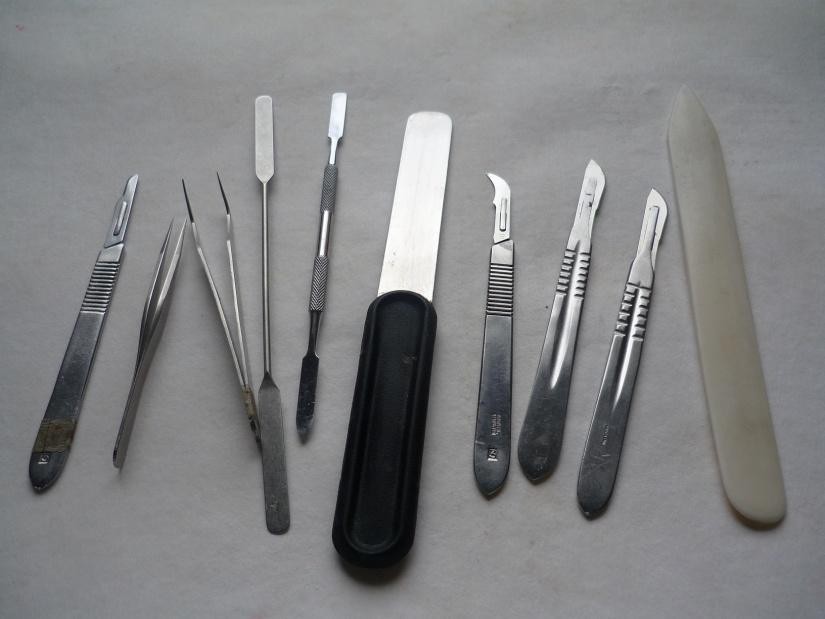 ARCHIVO
CLINICO
Wilson Ninco F. Coordinador
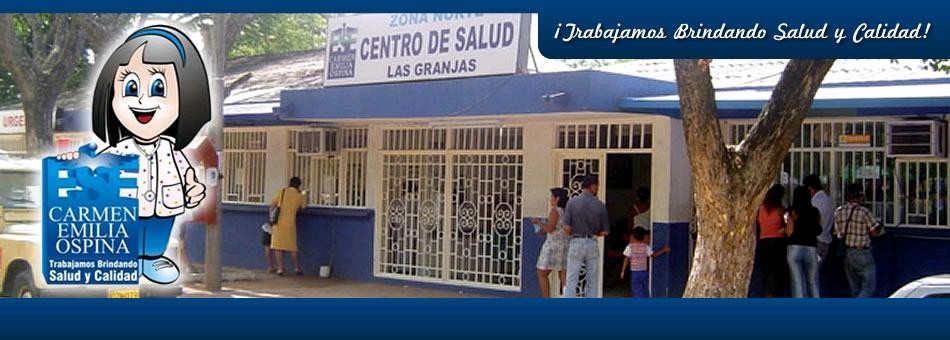 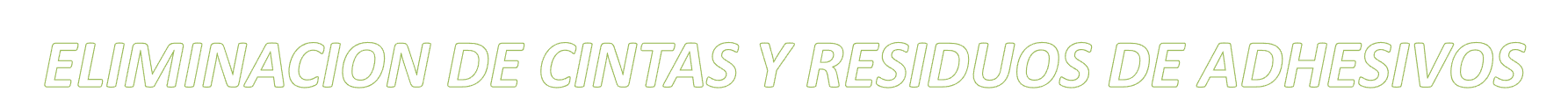 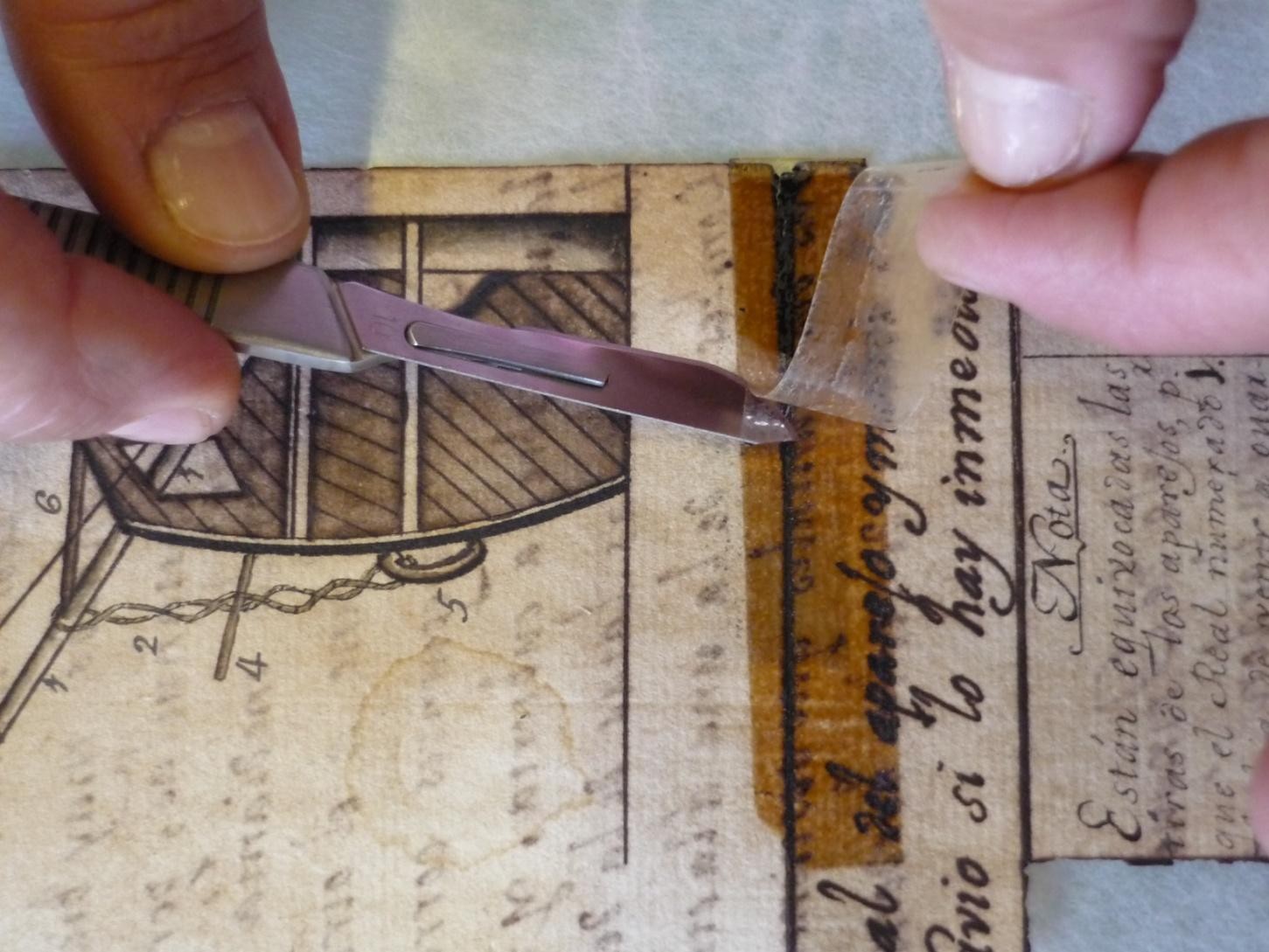 TALLER CONSERVACION DOCUMENTAL
ARCHIVO
CLINICO
Wilson Ninco F. Coordinador
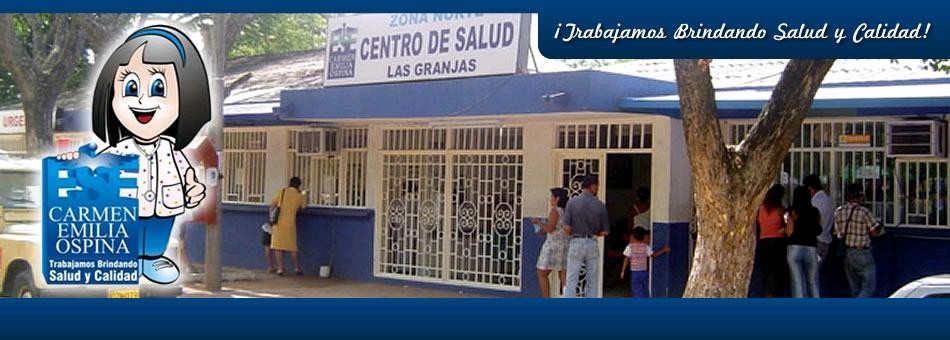 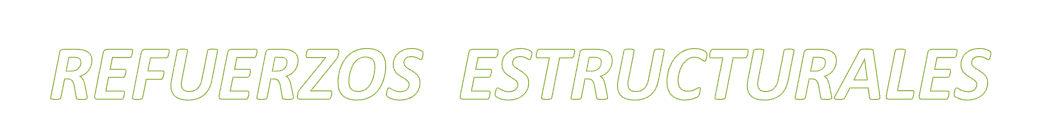 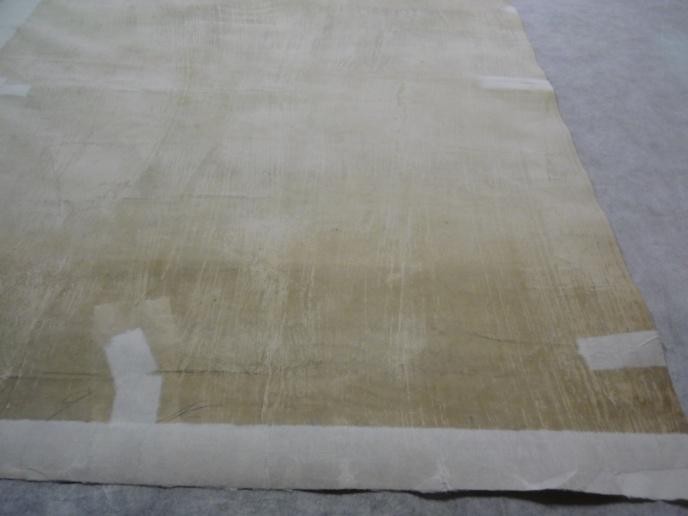 TALLER CONSERVACION DOCUMENTAL
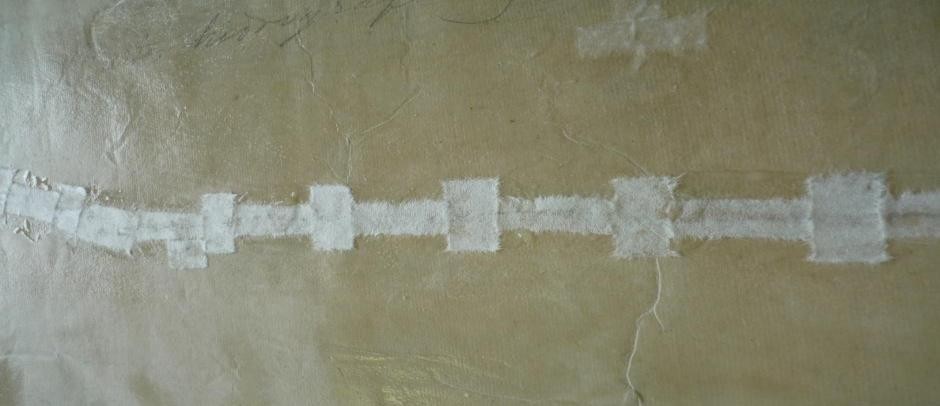 ARCHIVO
CLINICO
Wilson Ninco F. Coordinador
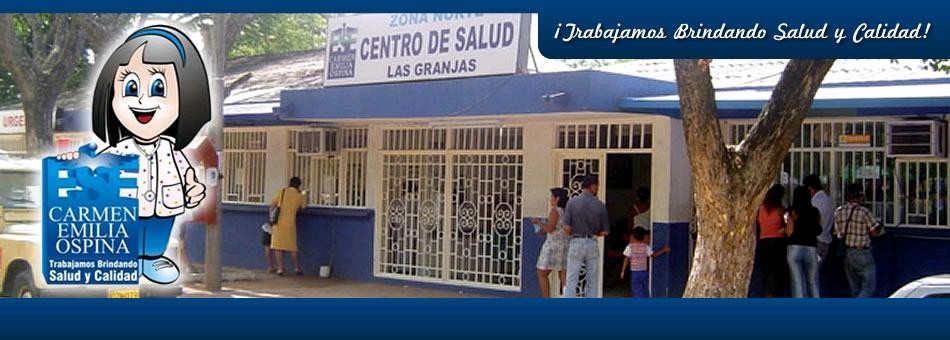 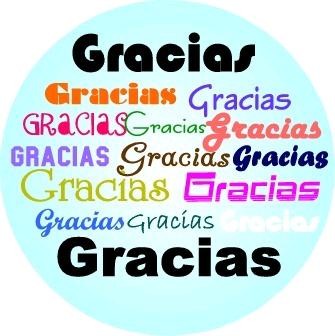 TALLER CONSERVACION DOCUMENTAL
ARCHIVO
CLINICO
Wilson Ninco F. Coordinador